Comparative Genomics
Curtis Huttenhower (chuttenh@hsph.harvard.edu)
Eric Franzosa (franzosa@hsph.harvard.edu)

http://huttenhower.sph.harvard.edu/bst281
Journal club midterm starts in two weeks
Form groups of 3-4 people
Groups of 2, 5 possible but discouraged (request special permission by email)
Select a paper for presentation
Must include some use of high-throughput biological data
Should be recent (past few years)
Should be “high impact” (but not necessarily Nature/Science)
Presentation format
Plan for 20 mins + 5 mins for Q & A with all group members speaking
Review paper’s major claims, methods, results/figures; discuss strengths and limitations
By next Weds (2/27), email Eric + Curtis with:
List of group members (CC on the email)
Link to journal paper for review
Ranked preference for dates (Weds 3/6, Mon 3/11, Weds 3/13)
If one of these is impossible for your group, note that with explanation
2/20/2019
2
Announcements
p02 out and due this Friday 11:59pm
Questions?
2/20/2019
3
Summary
Introduction to molecular evolution
Detecting sequence conservation and evolutionary constraint
Constructing phylogenetic trees
Multiple sequence alignment
Other topics in comparative genomics
2/20/2019
4
Molecular Evolution
What evolution is
Biological systems replicate
Replication introduces variation
Some variants replicate more
2/20/2019
6
We observe variation in phenotype
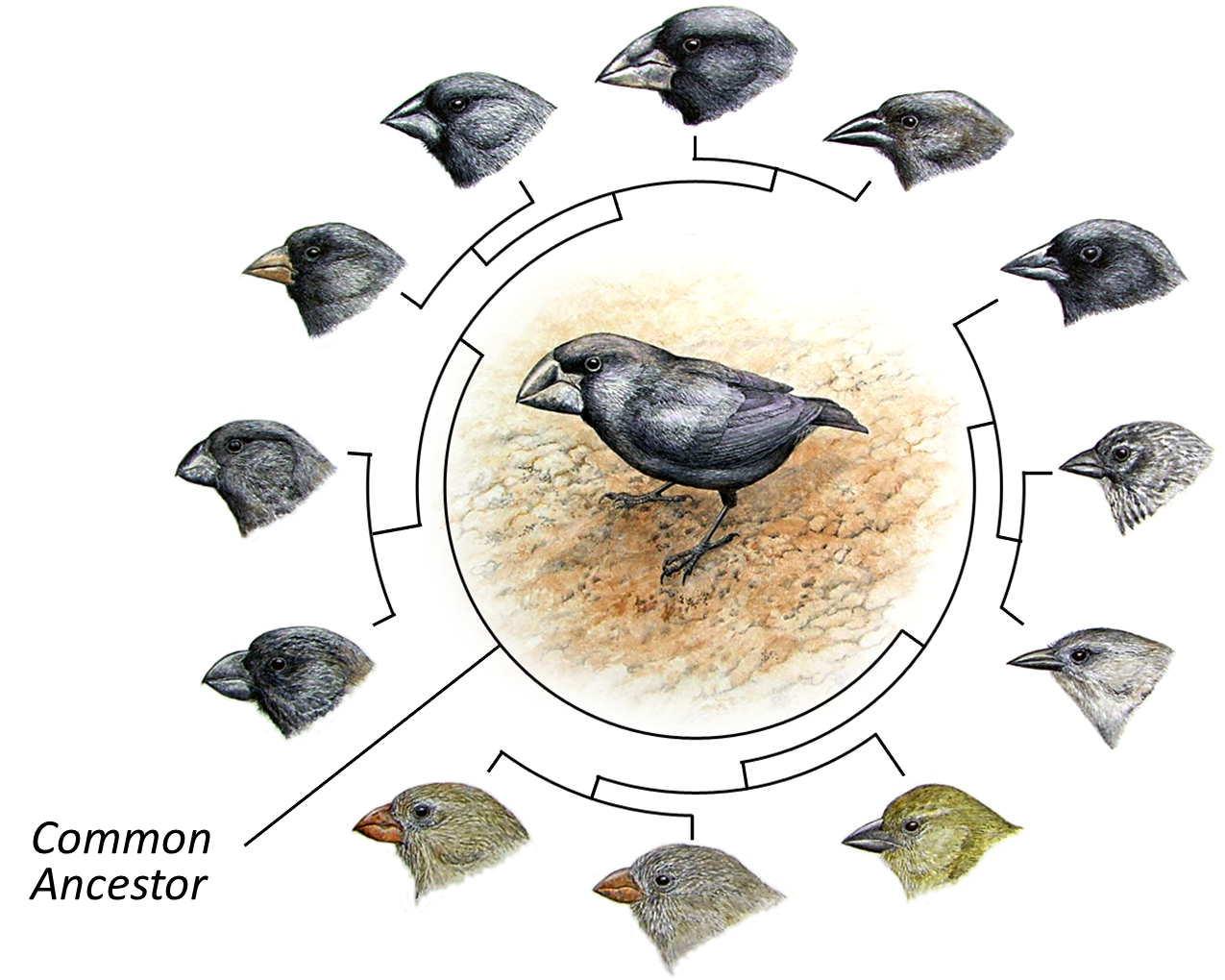 2/20/2019
7
Underlying such changes are differences in genotype
Many changes in genotype are deleterious, resulting in less-fit organisms
Some changes are adaptive, resulting in more-fit organisms
gene
% of pop.
w/ variant
gene
time
gene
gene
% of pop.
w/ variant
% of pop.
w/ variant
Changes in genotype may also be “neutral,” producing no change in the phenotype
time
time
time
2/20/2019
8
Signs of selection in genome evolution
gene
???
ancestral genome
mutation
Selection
(bad mutations aren’t reproduced as much)
comparison reveals 
constrained elementse.g. genes
modern genome 1
modern genome 2
2/20/2019
9
Signs of selection in genome evolution: ENCODE
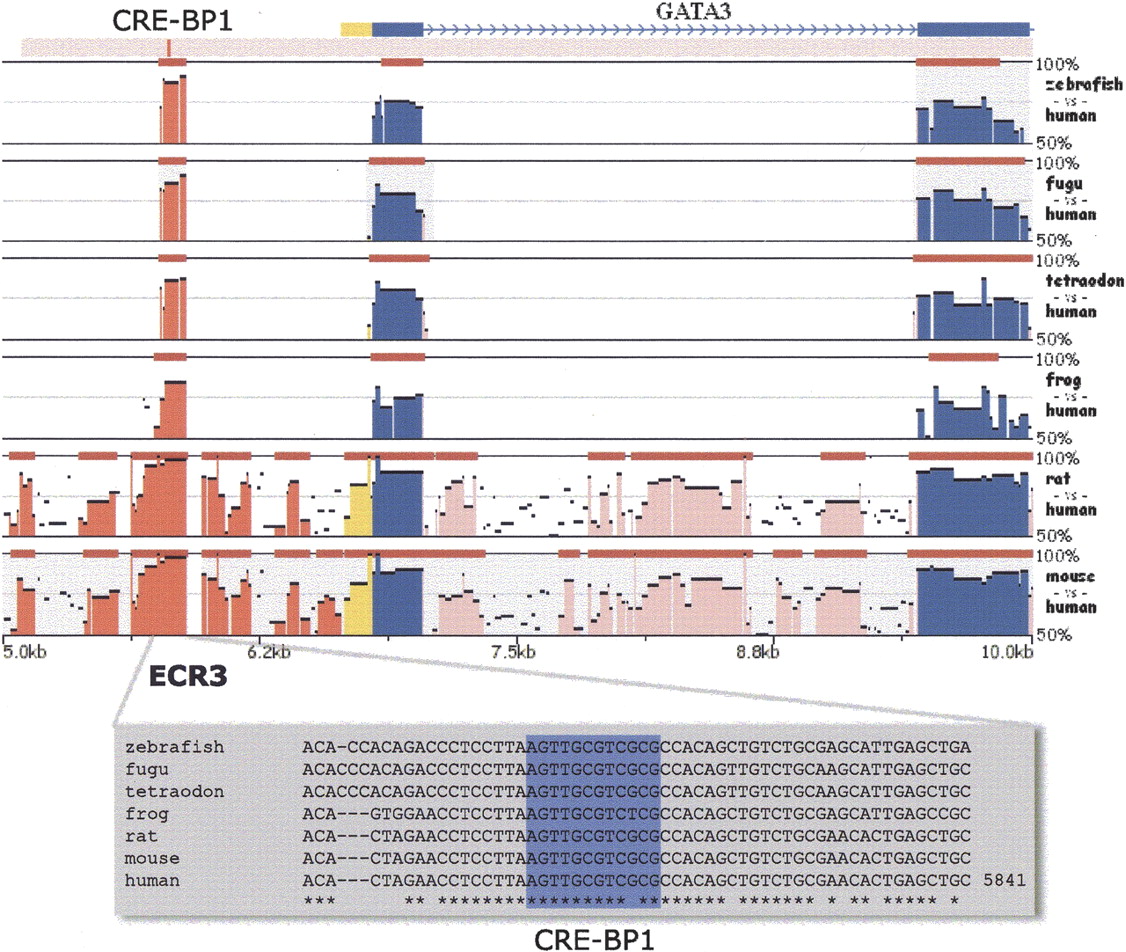 2/20/2019
10
Ovcharenko, I. et al. Genome Res. 2005 Jan;15(1):184-94
UCSC Genome Browser: Conservation tracks
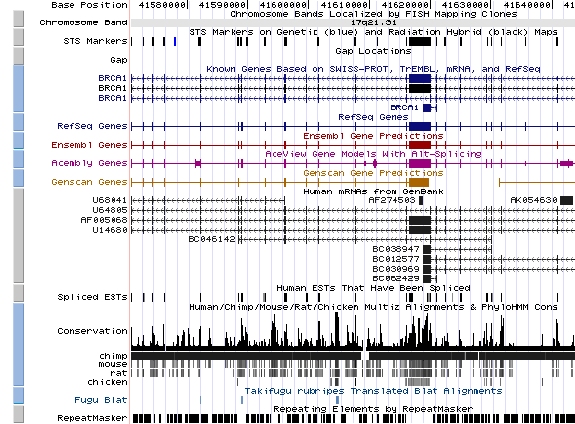 2/20/2019
11
How sequence differences arise: Proteins (Review)
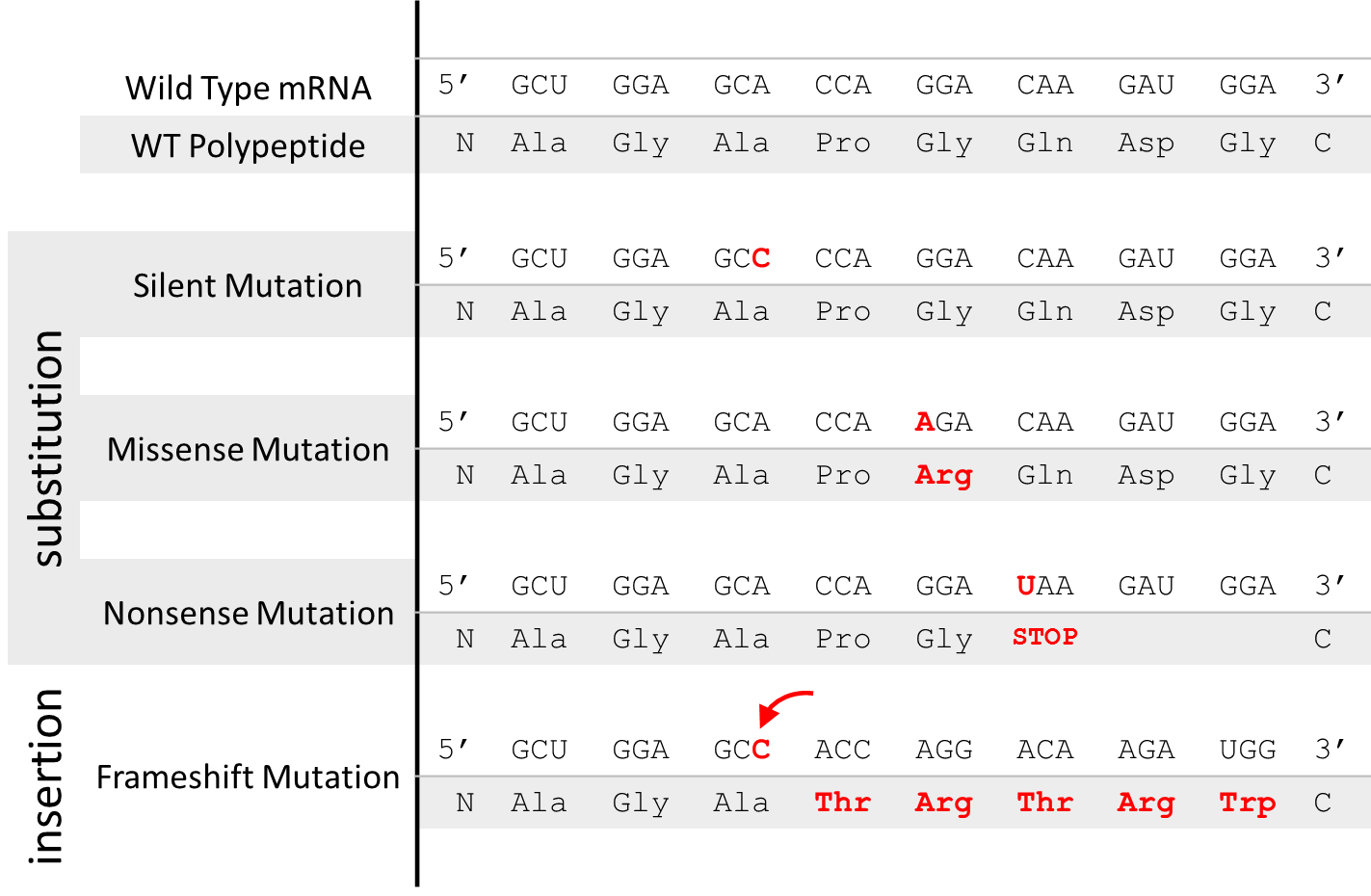 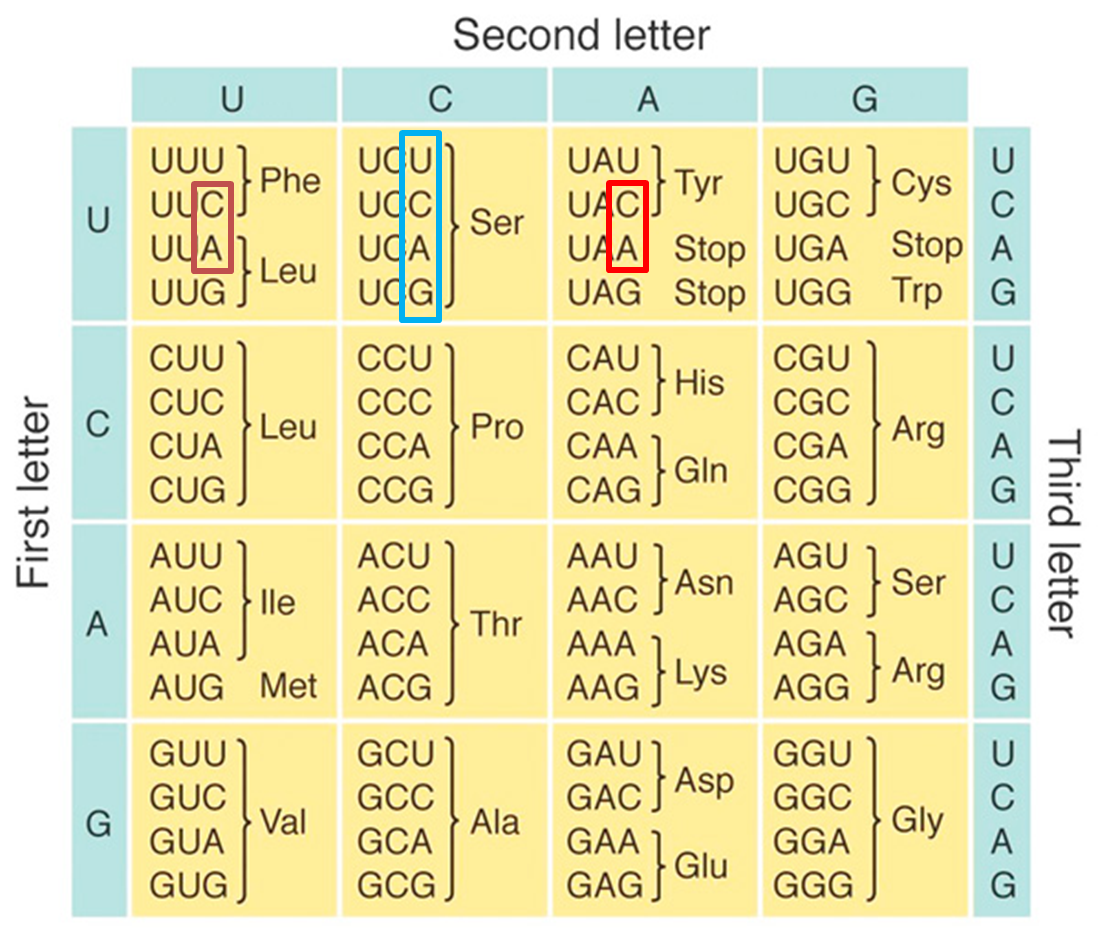 Degeneracy in the genetic code causes protein sequence similarity to “decay” more slowly than DNA sequence
2/20/2019
12
Normalized rate of protein evolution: the dN/dS ratio
CDS 3
CDS 2
CDS 1
Rates of N/S mutation similar, varies by locus
*mutation
4:4
2:2
6:6
S fixation rate (dS) varies with mutation rate and drift
fixation
1:2
1:1
1:3
N fixation rate (dN)
varies with mutation rate, drift, and fitness
evolutionary rate
LOW
MEDIUM
HIGH
selective constraint
HIGH
MEDIUM
LOW
Ratio (dN/dS) isolates fitness effect
*Non-synonymous (changes amino acid) vs. Synonymous (silent)
2/20/2019
13
dN/dS
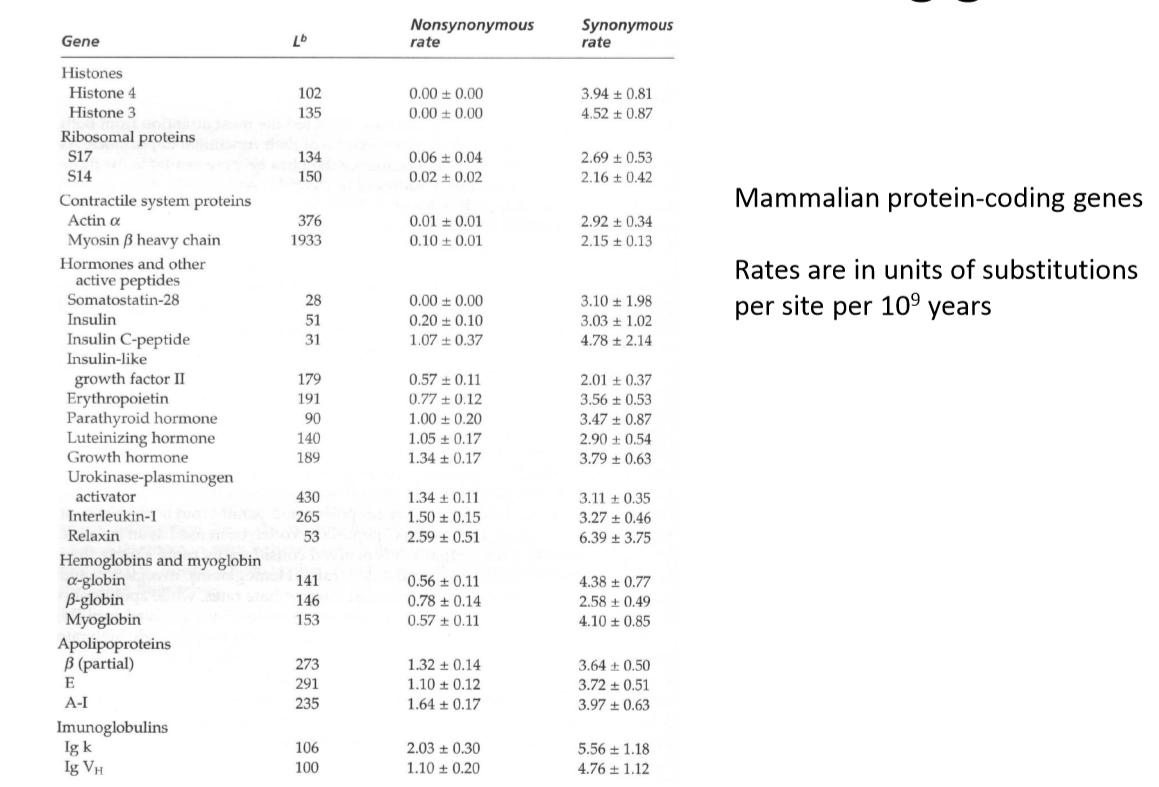 2/20/2019
14
Amino acid mutability
Some amino acids are easier to swap than others (more mutable)
E.g. can potentially swap two AAs with similar chemical properties
Others are harder (less mutable)
E.g. active-site residues
E.g. “specialist” AAs, like cysteine
Some of this is baked into the genetic code
E.g. AAs with more codons less likely to mutate
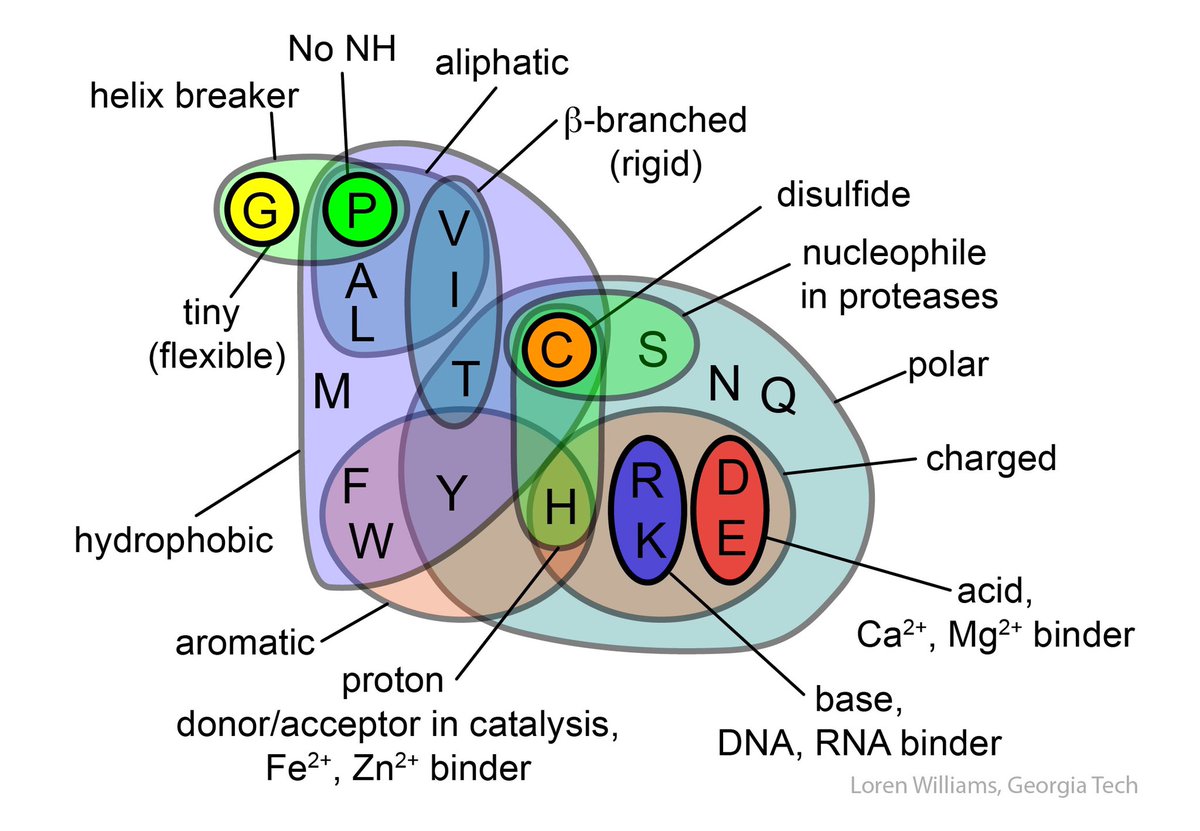 2/20/2019
15
Amino acid mutability
AAs that exchange more frequently in evolution are considered “less-bad” mismatches in alignment (less negative scores)
The (i,j) entry of the BLOSUM62 scoring table reflects log likelihood of AAi  aligning to AAj in two protein sequences that are 62% identical
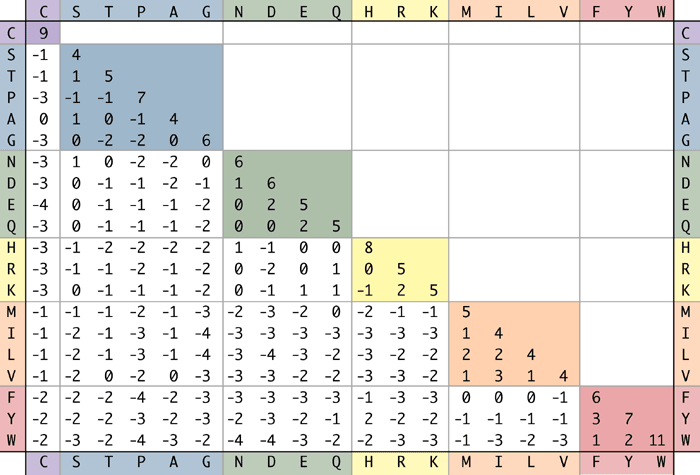 MQIFVKTLT-GKAIT
|||| |||  || ||
MQIFAKTLSGGKVIT
2/20/2019
16
Global “context” also affects rate of protein evolution
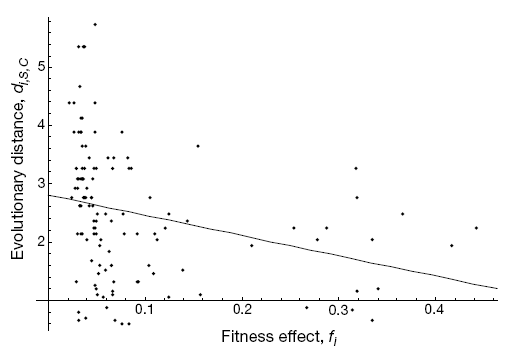 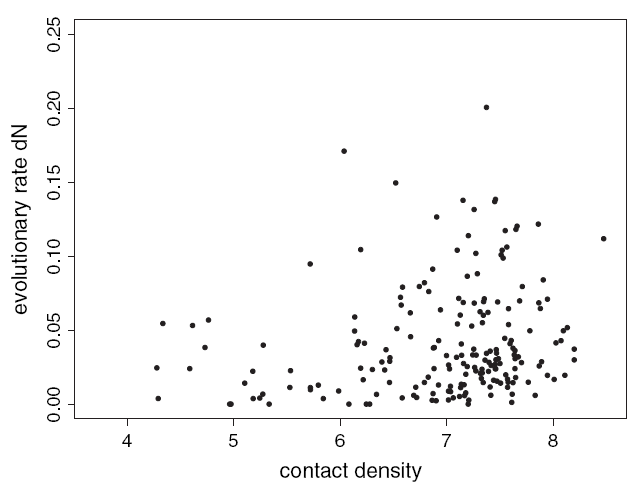 Functionally important proteins (hard to delete) evolve slowly
Dense proteins (lower ratio of surface:volume) evolve faster
ER  (fitness effect)-1
Hirsh et al., Nature, 2001
ER  contact density
Bloom et al., Mol Biol Evol, 2006
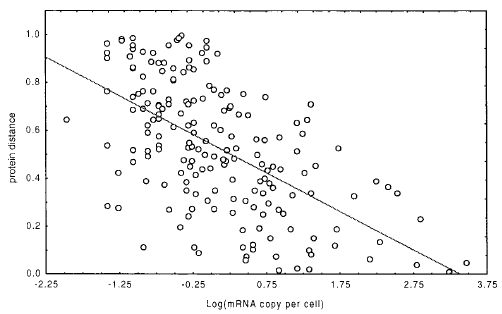 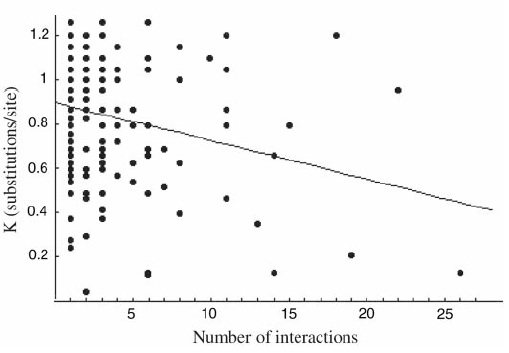 Highly expressed proteins (many copies/cell or high turnover) evolve slowly
Hub proteins (many interaction partners) evolve slowly
ER  (expression)-1
Pal et al., Genetics, 2001
ER  (# of interactors)-1
Fraser et al., Science, 2002
2/20/2019
17
Phylogenetics
http://epidemic.bio.ed.ac.uk/how_to_read_a_phylogeny
Phylogenetics concepts
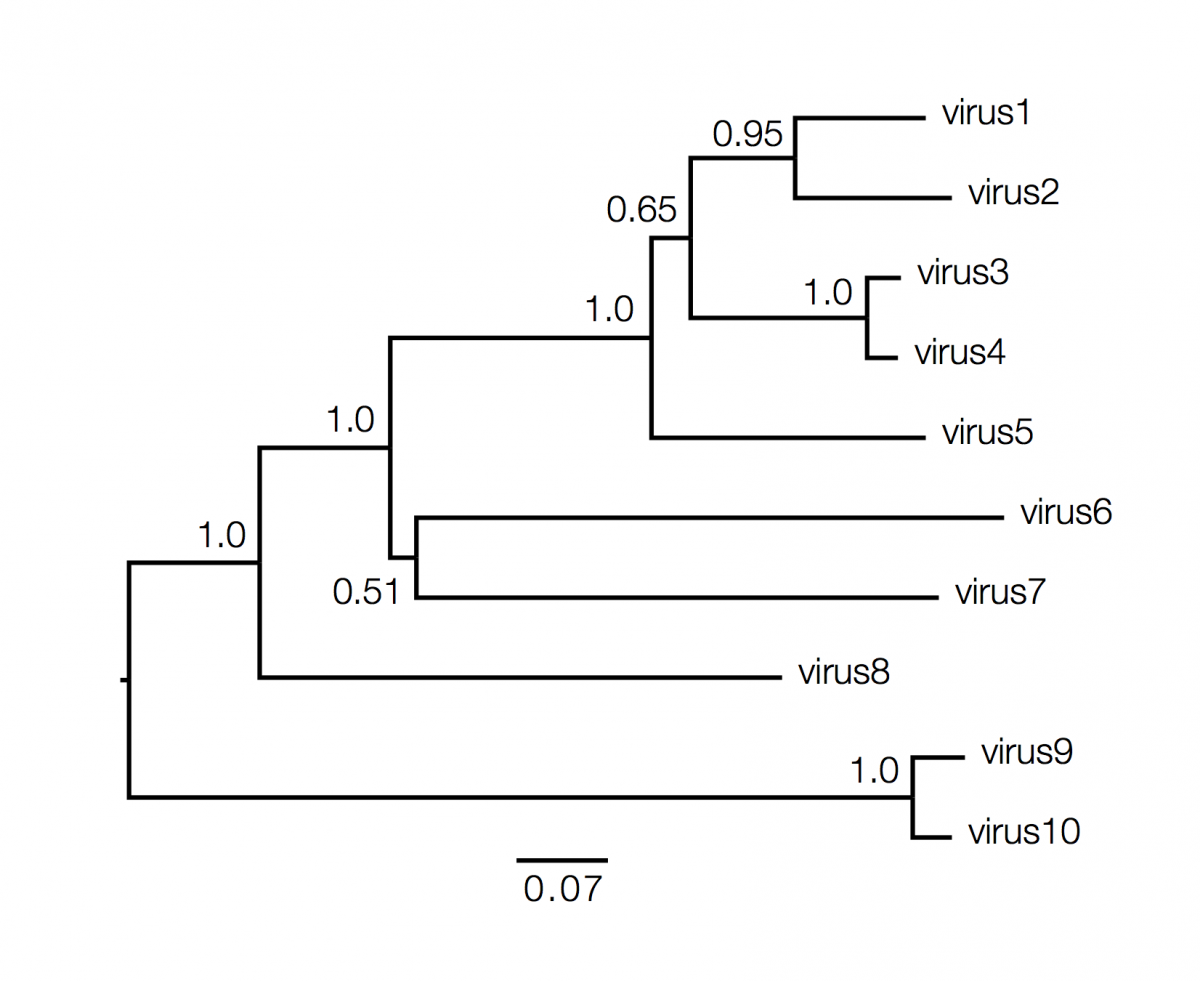 Most Recent Common Ancestor (MRCA)
a.k.a. Lowest Common Ancestor (LCA)
of the (virus1, virus2) clade
Leaf node (often extant species)
Internal node
Clade
Branch
Branch
support
Root node
(Time begins here?)
Scale: substitutions per (site) OR (site and unit time)
2/20/2019
19
http://epidemic.bio.ed.ac.uk/how_to_read_a_phylogeny
Phylogenetics concepts
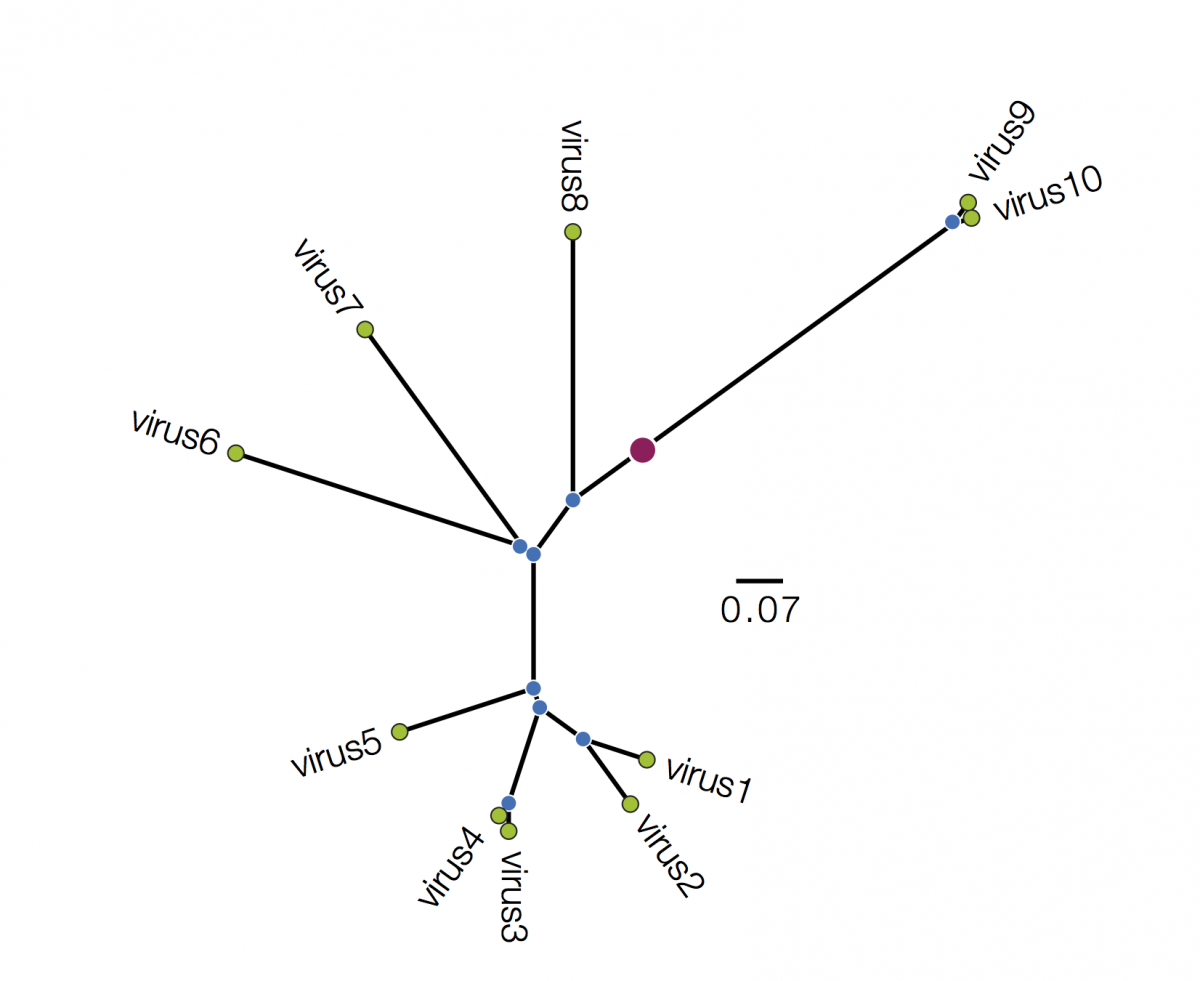 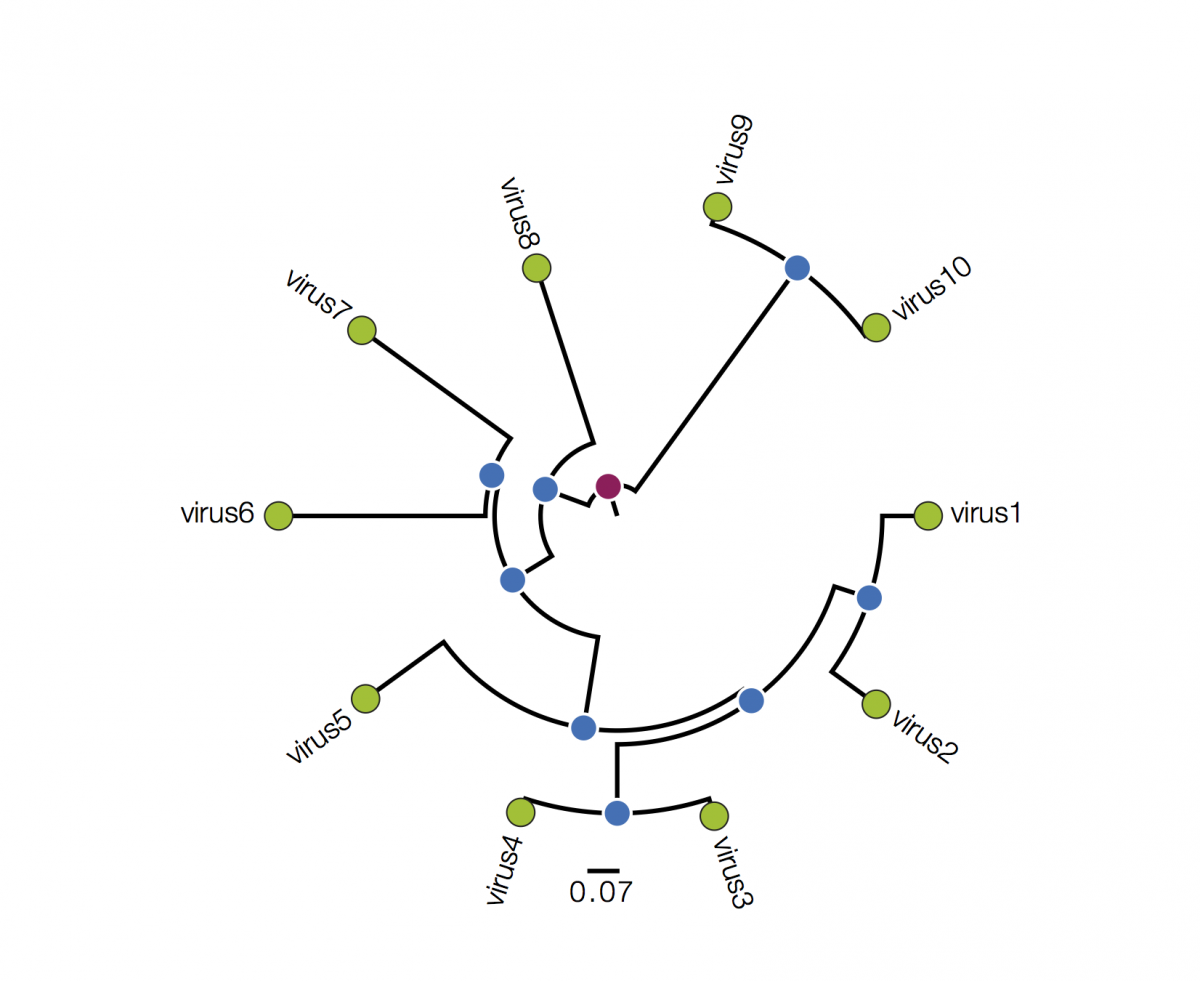 “Pivot” of branches is usually arbitrary
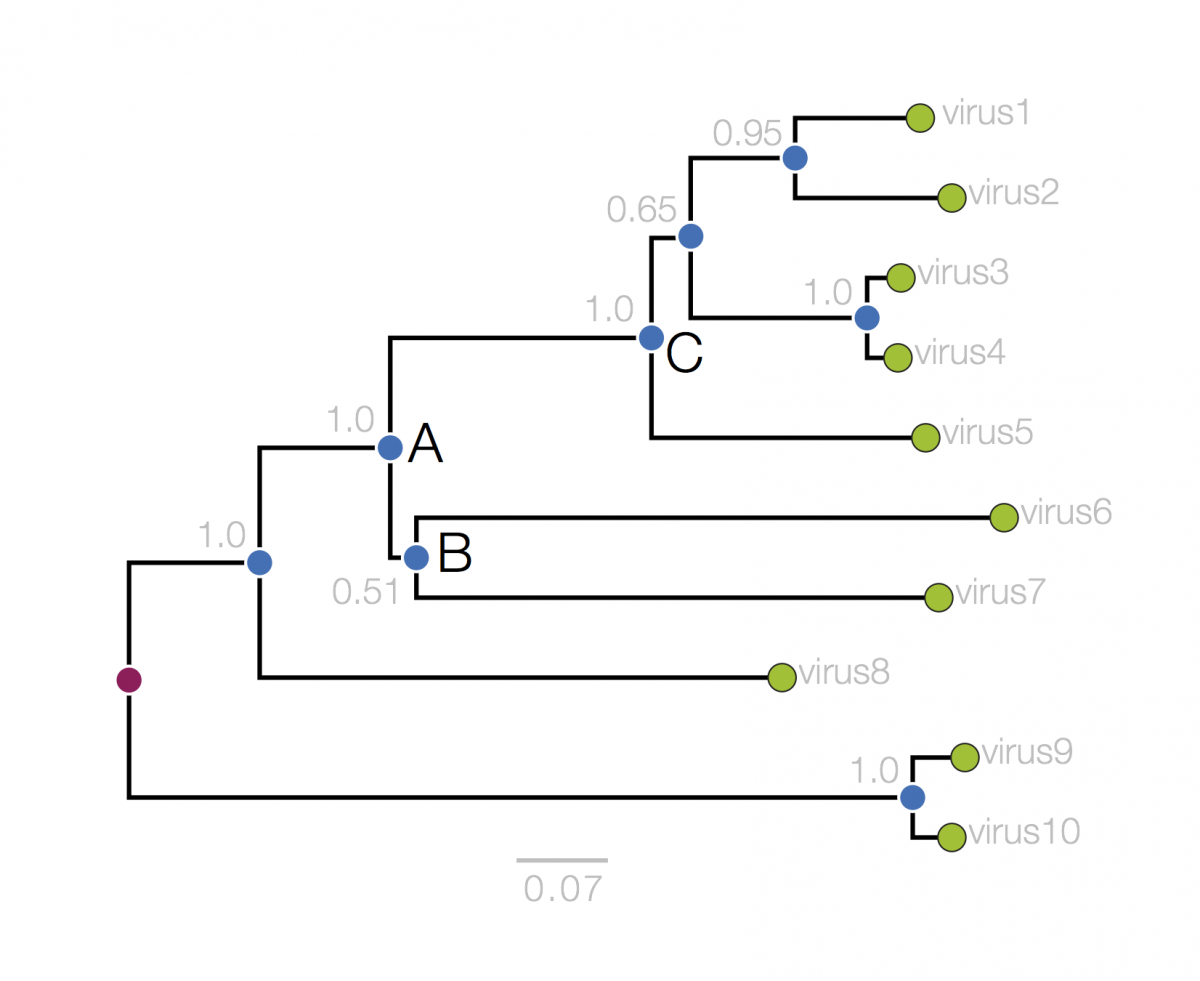 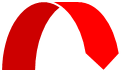 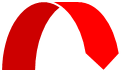 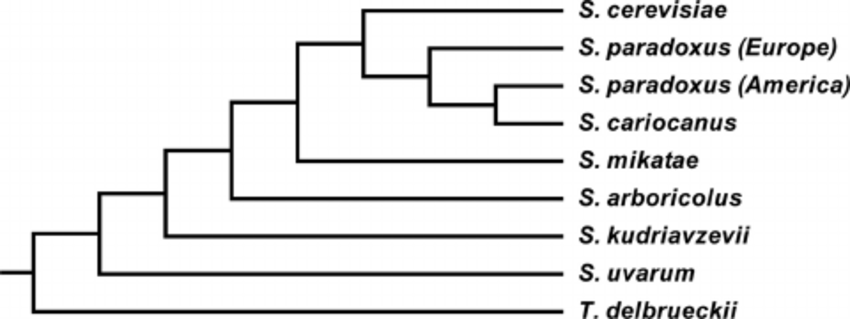 Three equivalent tree topologies: 
the relative branching/grouping relationships of the nodes.
Topology doesn’t care about relative branch length either, and it will sometimes be completely ignored.
2/20/2019
20
http://epidemic.bio.ed.ac.uk/how_to_read_a_phylogeny
Phylogenetics concepts
An ancient species possessed a trait
All extant members of its clade possess the trait
Example: the ancestor of all birds had feathers
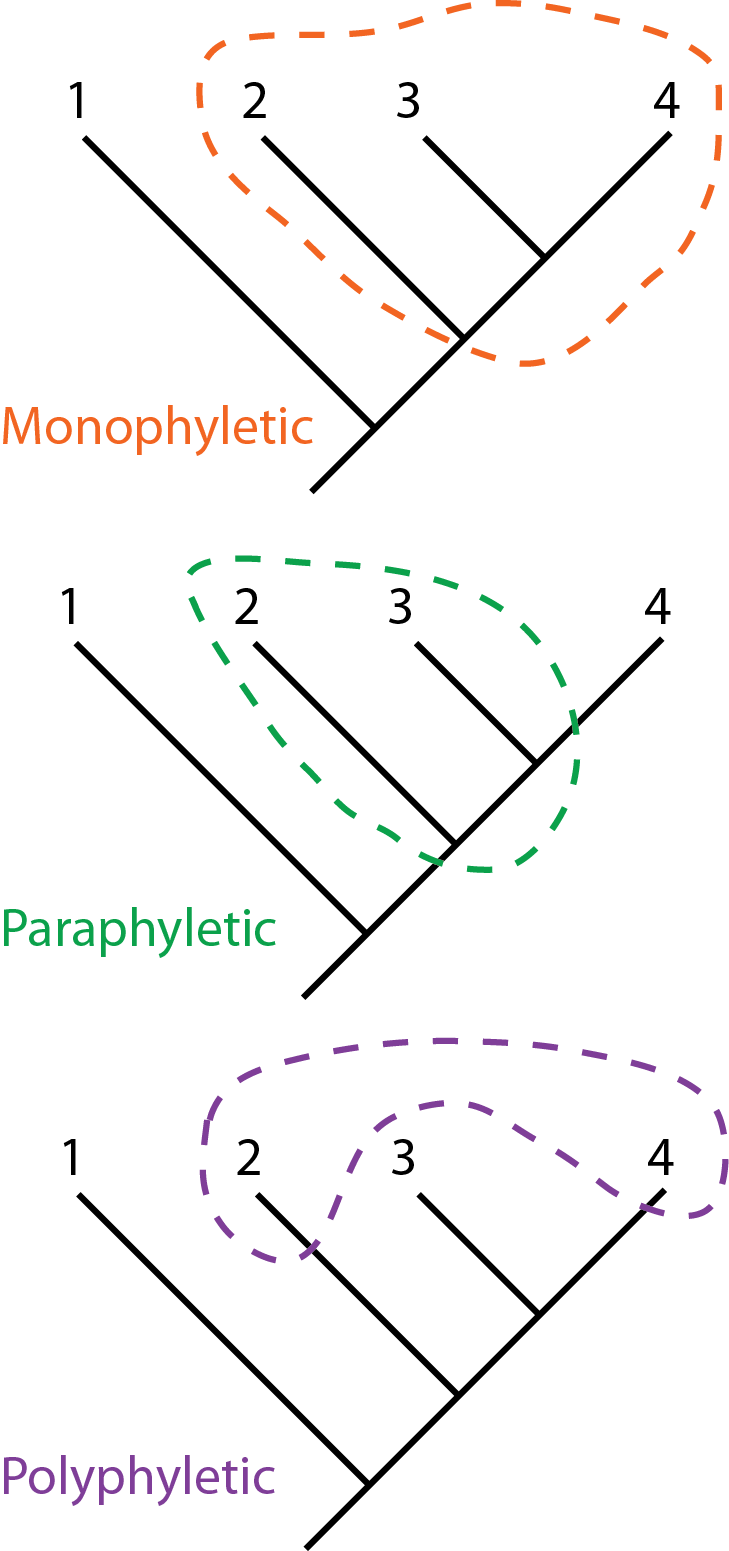 An ancient species possessed a trait
Not all extant members of its clade possess the trait
Example: the ancestor of all birds flew; penguins & ostriches don’t
An ancient species did NOT possess a trait
The trait evolved independently in some of its descendants
Example: flight evolved independently in bats and birds
2/20/2019
21
How would we build a tree like this?
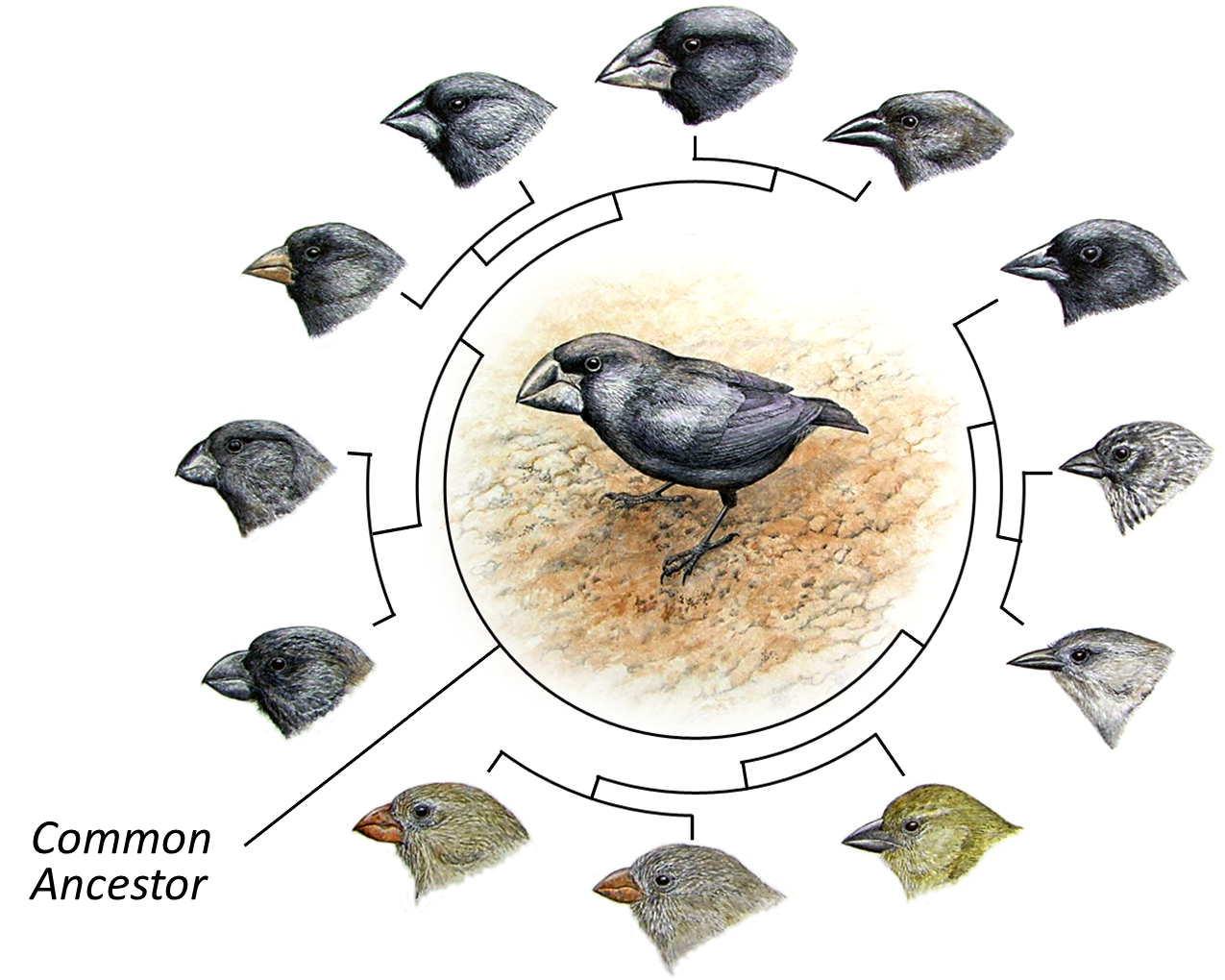 2/20/2019
22
How would we build a tree like this?
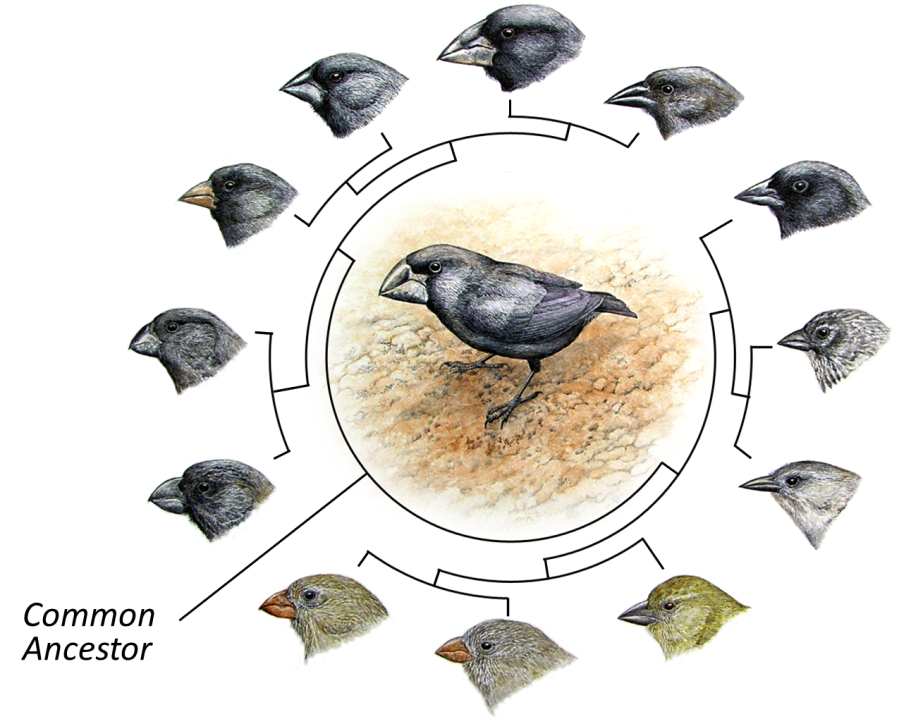 In the old days, we built trees by comparing phenotypes
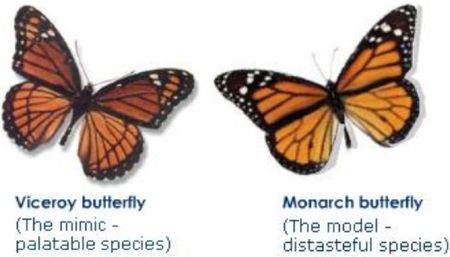 Can you guess some problems with this approach?
Convergent Evolution/
Biomimicry
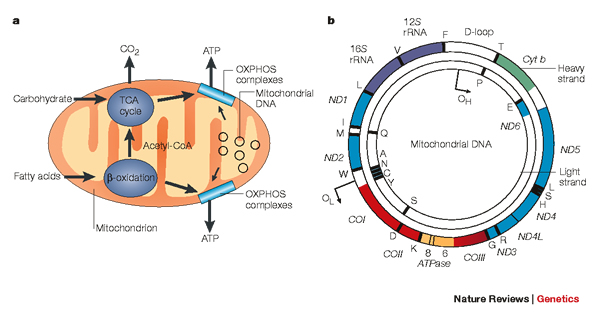 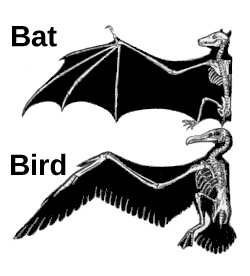 Today trees are built based on genotype information, e.g. mitochondrial DNA sequences
2/20/2019
23
How would we build a tree like this?
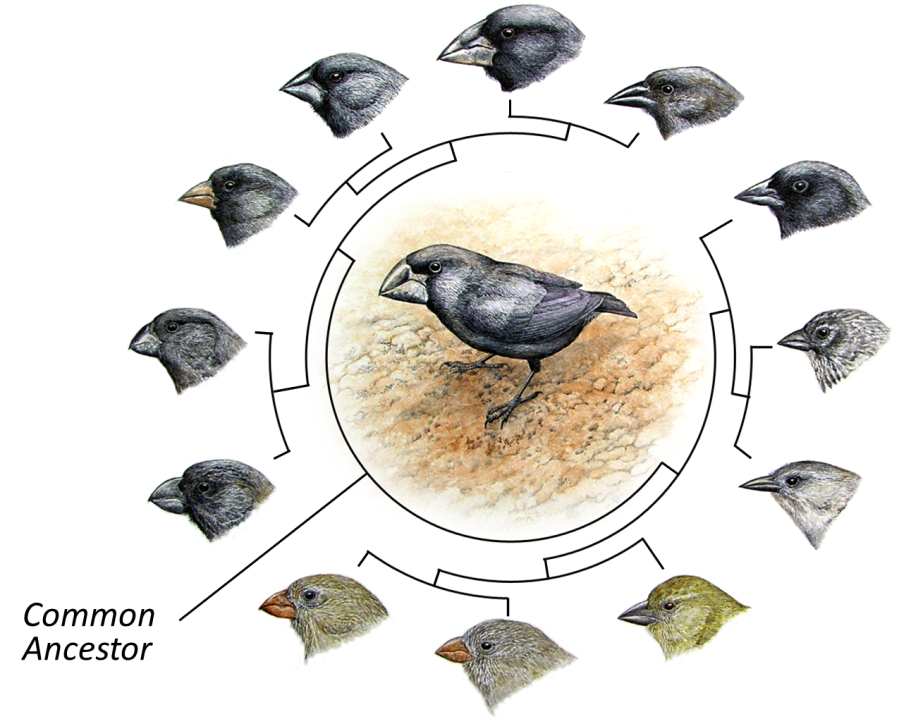 A
CGGGG-GGTGCGACTATTC--A
B
CAGGACTATGCGACTAATCTGA
C
CAGGACTATGCAACTAATCTGA
D
CAGGACTATGCAACTAATCTGA
E
TGGGACTATGCGACTATTCTGA
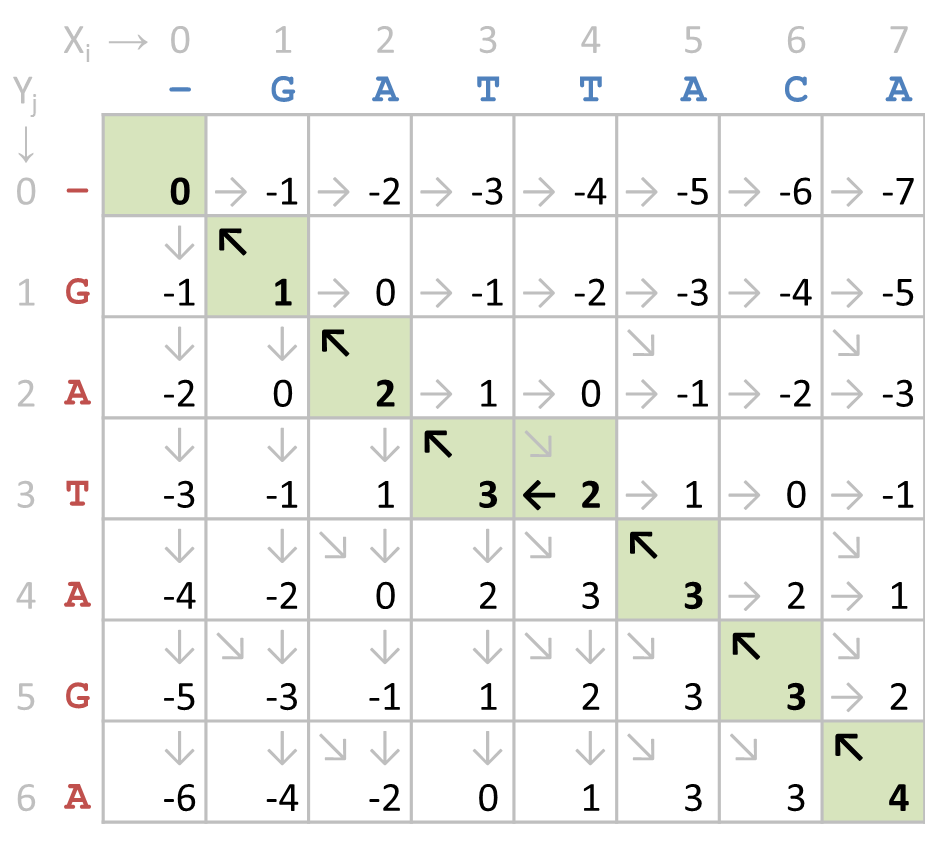 Use the alignment techniques from before to compare each pair of sequences…
2/20/2019
24
Methods for building phylogenetic trees
Distance-based
Examples: UPGMA, Neighbor-Joining
Pros: Very fast, identify tree topology directly
Cons: Require (possibly wrong) simplifying assumptions
MSA- (Multiple Sequence Alignment) Based
Examples: Maximum Parsimony, Maximum Likelihood
Pros: Fewer assumptions, more accurate
Cons: Much slower, must sample possible tree topologies
2/20/2019
25
From sequence similarity to distance
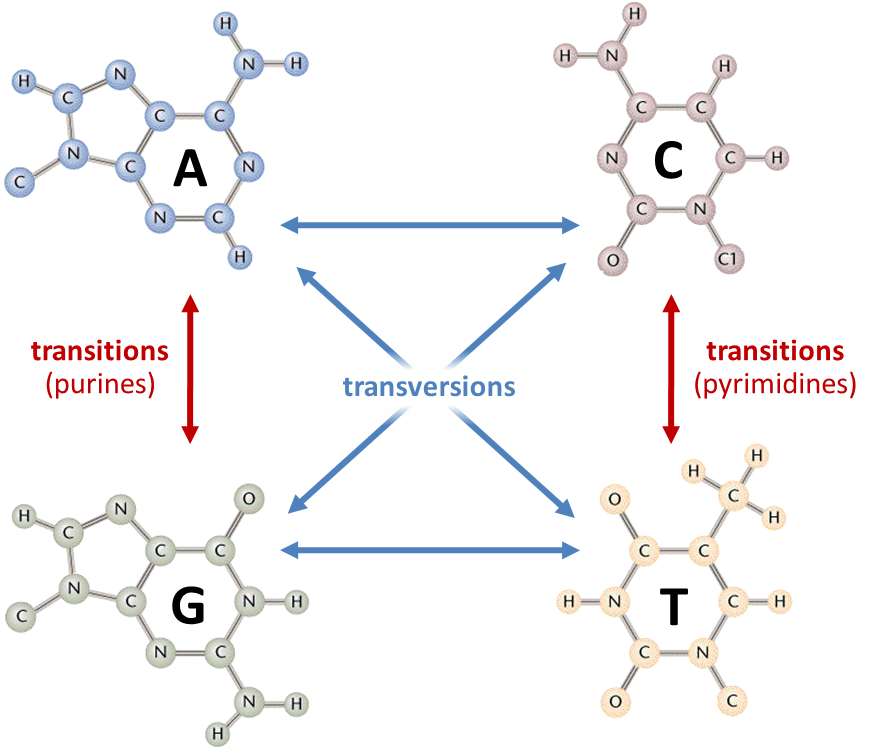 Alignments usually focus on similarity, 
trees usually focus on distance.
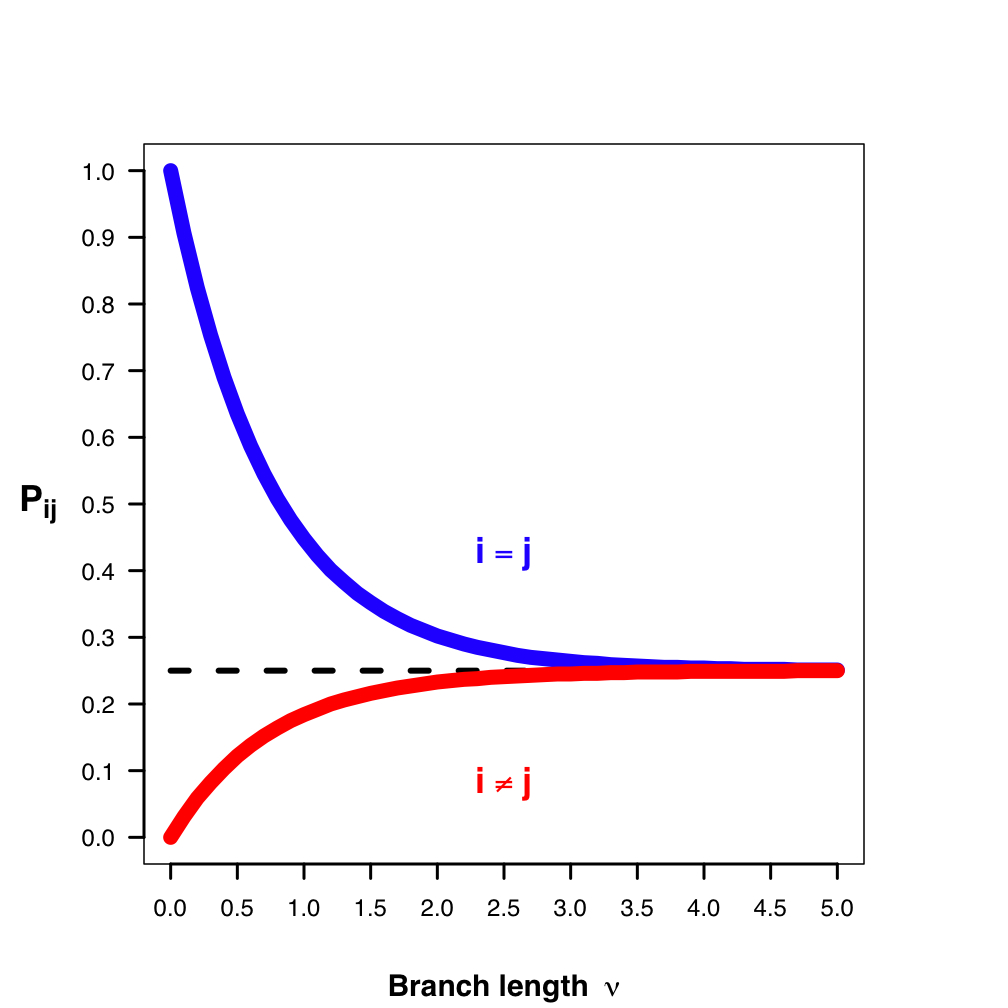 Raw distance adjusted by evolutionary models...
Account for multiple hits per site
Account for approach to randomness
Account for non-equivalent changes
2/20/2019
26
Building a tree from distances: UPGMA
Unweighted Pair Group Method with Arithmetic mean
(Most complicated name, most straightforward method)
2/20/2019
27
Building a tree from distances: UPGMA
Start with distance table, d, and each species as a “leaf” node
B
E
D
A
C
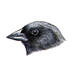 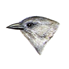 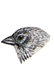 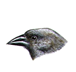 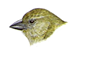 Building a tree from distances: UPGMA
Find the two closest nodes i and j, separated by distance d(i, j).

Hang the two nodes from a new node, k, at height d(i, j)/2.
F
2
2
B
E
D
A
C
Building a tree from distances: UPGMA
Add the new node k to the distance table; its distance to each other node h is the average of i and j’s distances to h.
F
2
2
B
E
D
A
C
This is the “arithmetic mean” in the UPGMA acronym
Building a tree from distances: UPGMA
Delete i and j fromthe distance table.
F
2
2
B
E
D
A
C
Building a tree from distances: UPGMA
G
F
2
2
2
2
B
E
D
A
C
Rinse and repeat.
Building a tree from distances: UPGMA
G
F
2
2
2
2
B
E
D
A
C
Rinse and repeat.
Building a tree from distances: UPGMA
H
1
G
F
3
2
2
2
2
B
E
D
A
C
Rinse and repeat.
Building a tree from distances: UPGMA
H
1
G
F
3
2
2
2
2
B
E
D
A
C
Rinse and repeat.
Building a tree from distances: UPGMA
I
1
2
H
1
G
F
3
2
2
2
2
B
E
D
A
C
Rinse and repeat.
Building a tree from distances: UPGMA
I
1
2
H
1
G
F
3
2
2
2
2
B
E
D
A
C
Distances in the tree reflect the original distances.
Problems with UPGMA
Assumes a molecular clock, i.e.
Distance between taxa is directly proportional 
to the time since their divergence.  

This is often not the case.  Why?
C
B
D
B
C
D
A
A
A perfectly reasonable tree
UPGMA gets it wrong
Neighbor-joining is a better distance-based method
Neighbor-joining (NJ) still assumes that distances are additive, 
but does not assume a molecular clock
A
E
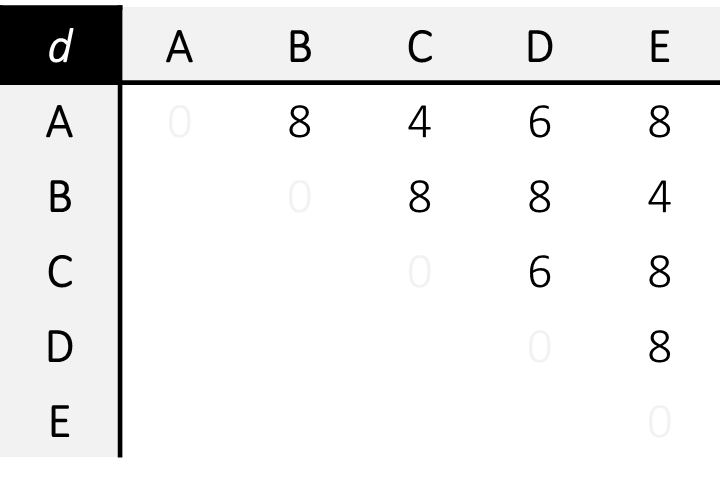 A
E
B
D
y
x
C
D
C
B
The idea: Iteratively pull out pairs of nodes that keep the total branch length of the tree as small as possible (but not necessarily the closest nodes).
Note that the length of the x-y branch above was previously duplicated across
distances A-B, A-D, A-E, C-B, C-D, and C-E
Nifty (if tedious) NJ arithmetic...
3
3
3
1
1
1
4
4
4
y
x
y
x
y
x
2
2
2
5
5
5
3
3
3
1
1
1
4
4
4
y
x
y
x
y
x
2
2
2
5
5
5
Neighbor-joining trees are unrooted by default
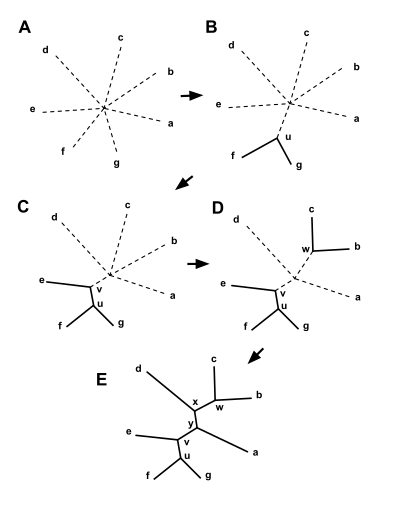 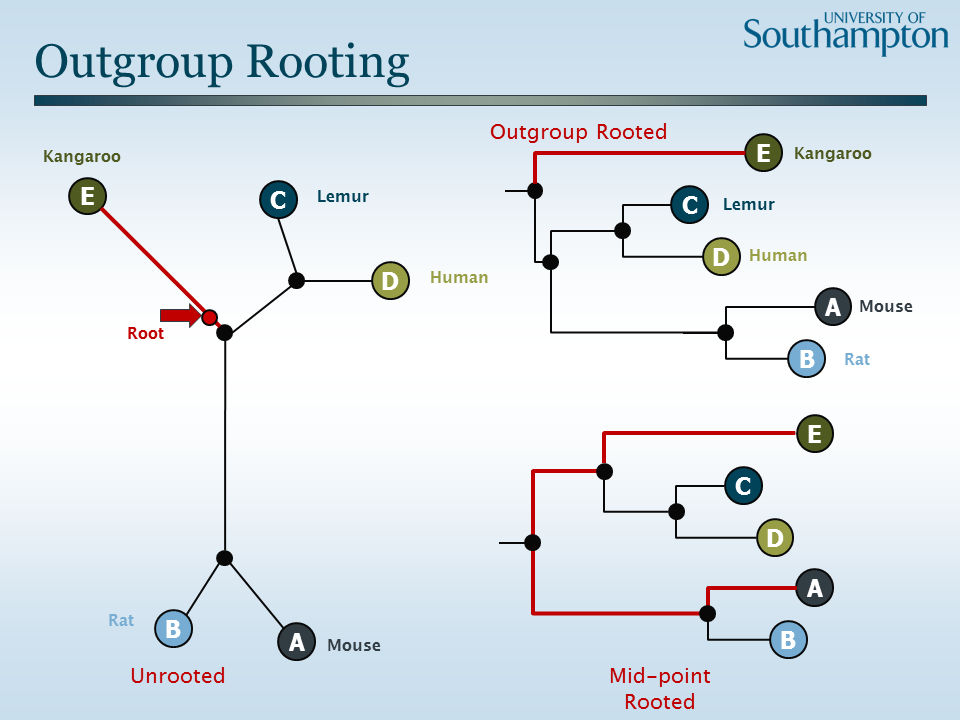 2/20/2019
41
Maximum parsimony
Maximum parsimony (MP) looks for a tree that can explain the differences among your sequences using the smallest possible number of mutations.
Need a multiple sequence alignment (MSA) rather than a bunch of pairwise sequence alignments (more on this later)
Maximum parsimony
Consider all possible trees:
S1
S3
S1
S2
S1
S2
S2
S4
S3
S4
S4
S3
Maximum parsimony
Count changes at this site required by each tree.
S1
S3
S1
S2
S1
S2
1
change
1
change
1
change
A
A
A
G
A
G
A
A
A
A
A
A
G
A
A
A
A
A
S2
S4
S3
S4
S4
S3
Maximum parsimony
This site is uninformative. All trees look equally good.
S1
S3
S1
S2
S1
S2
2
change
2
change
2
change
G
A
G
G
G
G
G
T
G
G
G
G
G
T
A
T
T
A
S2
S4
S3
S4
S4
S3
Maximum parsimony
This site is informative: The first tree is more parsimonious.
S1
S3
S1
S2
S1
S2
1
change
2
change
2
change
A
T
A
A
A
A
A
T
A
A
A
A
A
T
T
T
T
A
S2
S4
S3
S4
S4
S3
Maximum parsimony
S1
S3
This tree can explain the four sequences with 12 mutations, the most parsimonious solution.
S2
S4
Maximum parsimony
The number of trees gets very big very fast.
Maximum likelihood
Similar in spirit to maximum parsimony
Instead of the “cheapest” tree, we’ll take the most likely one
Cost( change 1 ) + Cost( Change 2 ) becomes Pr( Change 1 ) × Pr( Change 2 ) 
Can model different rates of evolution on different sites/branches
Relies on tricks to speed up the search
E.g. eliminating (pruning) trees that are unlikely to be correct
Bayesian probabilistic approaches here as well
Today’s software for tree-building largely focused on these approaches
RAxML   
PhyML   
MrBayes   
FastTree
2/20/2019
49
Storing tree data: the Newick format
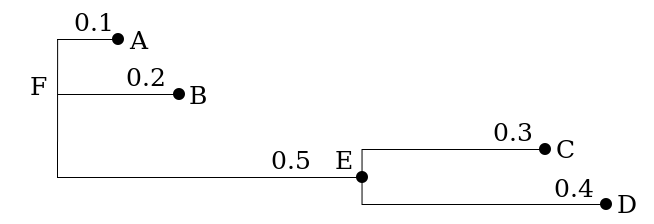 (A:0.1,B:0.2,(C:0.3,D:0.4):0.5);
2/20/2019
50
Challenges in building species trees
Need the right resolution for the species in question
Myoglobin too similar among primates to resolve them well
Need an ortholog in each species of interest
No myoglobin in yeast, for example
Some common single-locus phylogenetic markers
16S rRNA (gene) for bacteria
Internal Transcribed Spacer (ITS) sequence for fungi
mtDNA for resolving primates/human populations
2/20/2019
51
Challenges in building species trees
Not all genes produce the same species tree
Lateral gene transfer violates the assumptions of the tree
Often helpful to use multiple genes
AMPHORA/PhyloPhlAn sets for prokaryotes
Can concatenate real genes into a single super-gene and analyze...
...or build a separate tree for each gene and “average”
E. coli
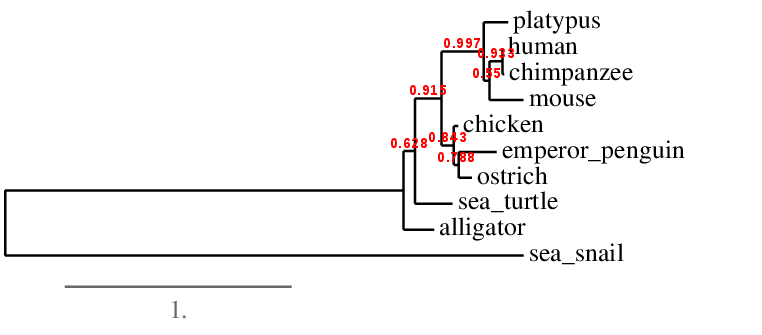 Myoglobin tree
2/20/2019
52
Multiple Sequence Alignment (MSA)
Example of a multiple sequence alignment (MSA)
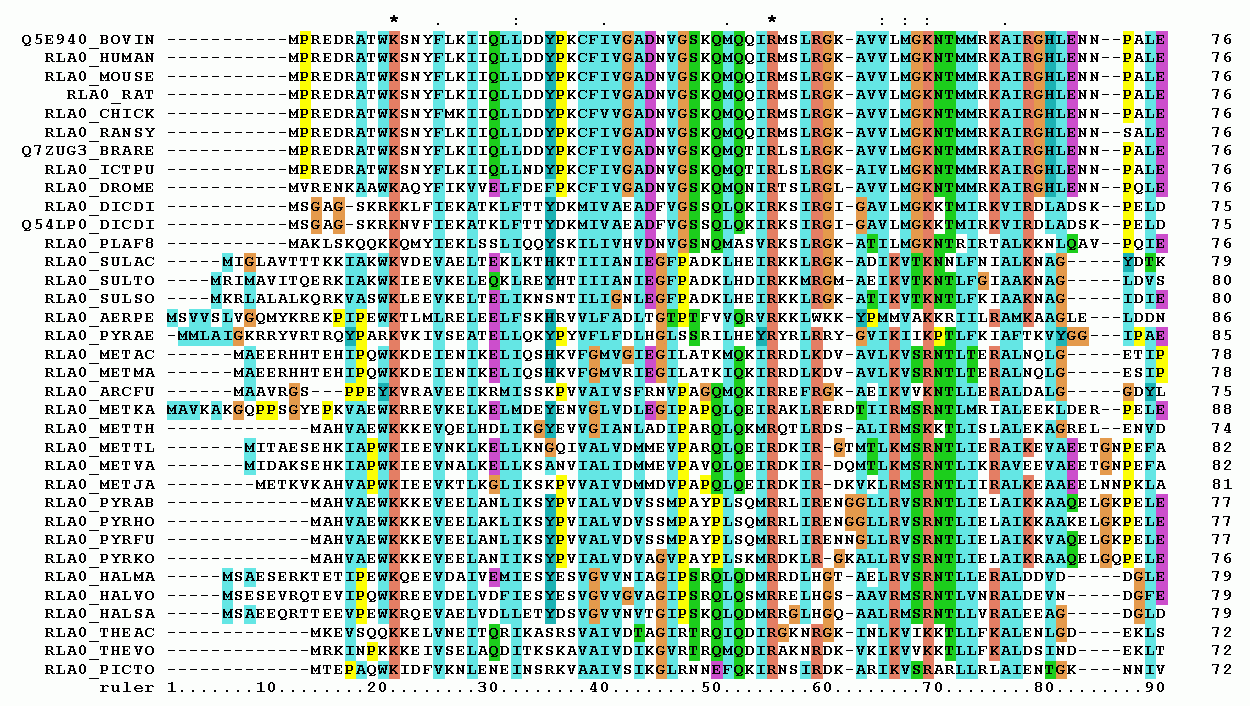 The goal of MSA is to line up homologous positions (nucleotide sides or amino acids) across three or more evolutionarily related genes/loci
2/20/2019
54
Uses of MSA
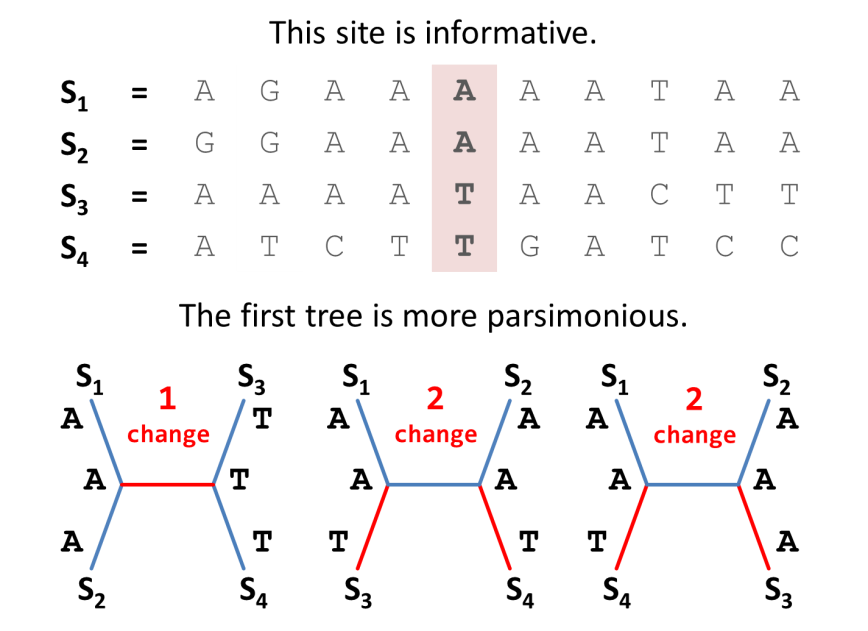 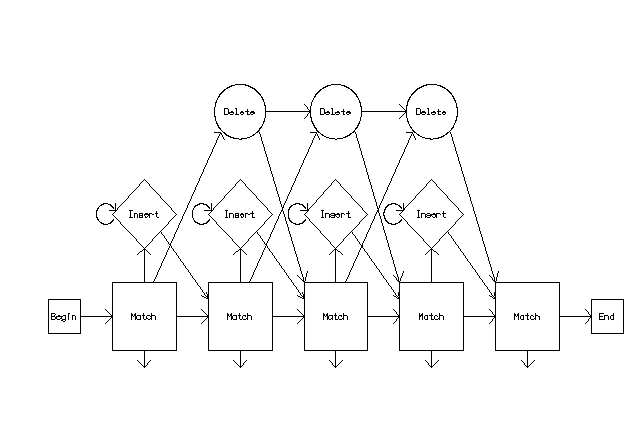 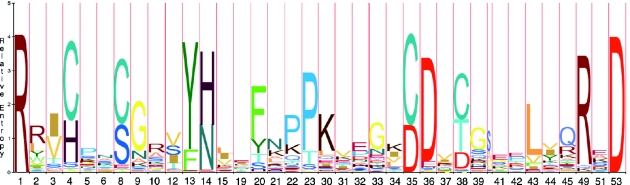 Building models for protein families
(highlight important positions and find new members)
Input for maximum parsimony and maximum likelihood tree-building.
2/20/2019
55
Recall how we find the best alignment of 2 sequences
Seq X
To align X = FIT and Y = FLIT 
at each point in the alignment we must check 3 options for each cell in the alignment grid.
(X0, Y0)
Seq Y
Match or
mismatch
Gap #1
Gap #2
X
Y
X
-
-
Y
(Xi, Yj)
2/20/2019
56
The same idea applies to larger #s of sequences...
To align X = FIT and Y = FLIT and Z = FRET we must check 7 options in each cell of the alignment cube.
(X0, Y0, Z0)
Seq X
Seq Z
Seq Y
Match or
mismatch
Gap #1
Gap #2
X
Y
Z
X
Y
-
X
-
Z
(Xi, Yj, Zk)
gap #3
gap #4
Gap #5
gap #6
-
Y
Z
-
-
Z
X
-
-
-
Y
-
2/20/2019
57
...but quickly becomes computationally infeasible
The number of total operations grows as LN × (2N – 1)
(L = sequence length, N = # of sequences)
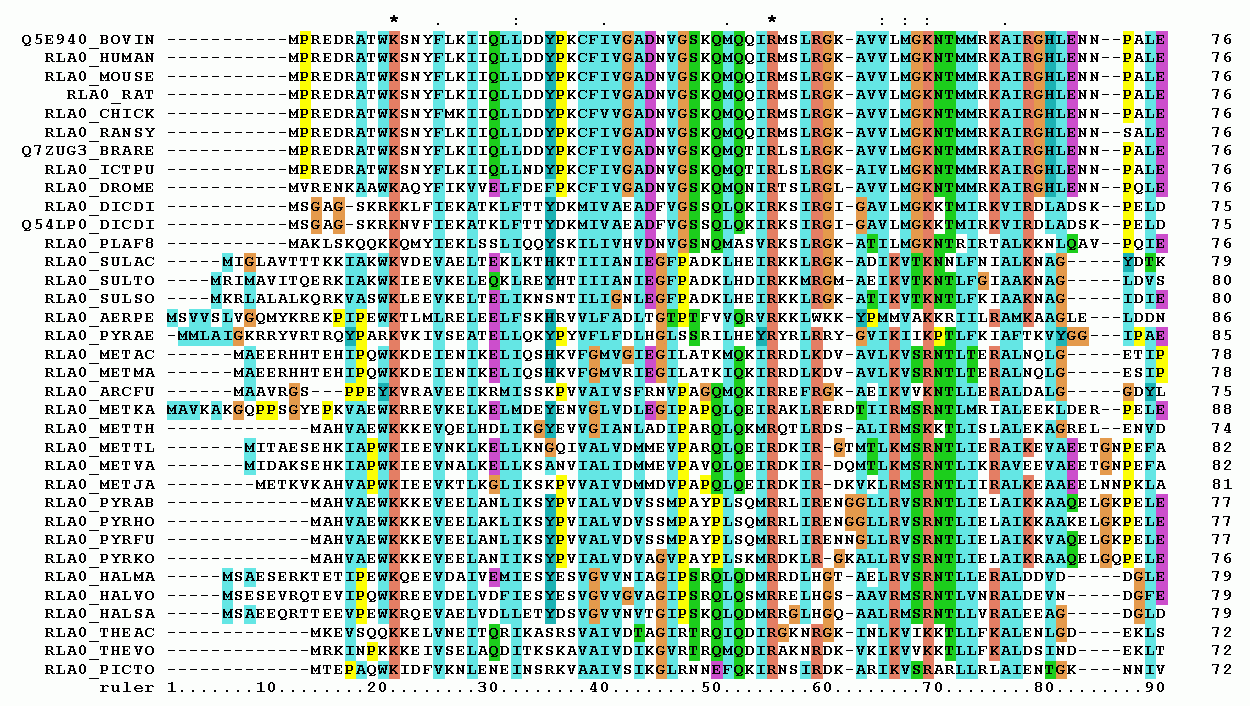 L ~ 90
N ~ 30

This method needs >1067 comparisons to build the alignment...
2/20/2019
58
Actual methods are variants on progressive MSA
Use iterative pairwise alignments to build the full alignment of all sequences.
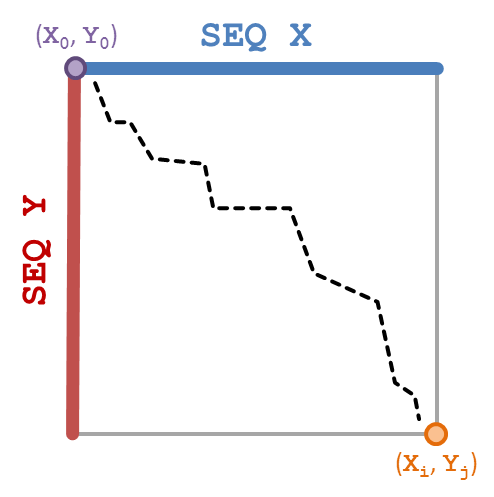 PIEKSAVTL
DIRKSAITAL
DIRKSALYAL
YEEKSITAL
YEEKSTAL
First do all pairwise alignments, then use the resulting distance information to build a (distance-based) tree.
2/20/2019
59
Actual methods are variants on progressive MSA
PIEKSAVTL
DIRKSAITAL
DIRKSALYAL
YEEKSITAL
YEEKSITAL
YEEKSTAL
YEEKS-TAL
Order of alignment is determined by the tree structure
(align more closely related groups first).
2/20/2019
60
Actual methods are variants on progressive MSA
PIEKSAVTL
DIRKSAITAL
DIRKSAITAL
DIRKSALYAL
DIRKSALYAL
YEEKSITAL
YEEKS-TAL
Order of alignment is determined by the tree structure
(align more closely related groups first).
2/20/2019
61
Actual methods are variants on progressive MSA
PIEKSAVT-L
PIEKSAVTL
DIRKSAITAL
DIRKSAITAL
DIRKSALYAL
DIRKSALYAL
YEEKSITAL
YEEKS-TAL
Order of alignment is determined by the tree structure
(align more closely related groups first).
2/20/2019
62
Actual methods are variants on progressive MSA
PIEKSAVT-L
PIEKSAVT-L
DIRKSAITAL
DIRKSAITAL
DIRKSALYAL
DIRKSALYAL
YEEKSITAL
YEEKS-ITAL
YEEKS-TAL
YEEKS--TAL
Order of alignment is determined by the tree structure
(align more closely related groups first).
2/20/2019
63
Issues with progressive MSA
This approach still requires a lot of comparisons, but it is feasible (the exact approach was not).
PIEKSAVT-L
This produces a good MSA, but it’s not guaranteed to be the best one (heuristic!)
DIRKSAITAL
DIRKSALYAL
YEEKS-ITAL
YEEKS--TAL
The CLUSTAL algorithm follows this approach, using a neighbor joining tree to guide the alignments.
2/20/2019
64
Issues with progressive MSA
“Once a gap, always a gap!”
Choices that worked well in a pairwise alignment may prove poor for the MSA, but there is no going back with this approach.
DIRKSAITAL
DIRKSALYAL
PIEKSAVT-L
YEEKSIT-AL
YEEKS-T-AL
The MUSCLE algorithm re-evaluates earlier alignment decisions to mitigate these problems.
2/20/2019
65
Structural Variation
So far we’ve been focusing on point mutations...
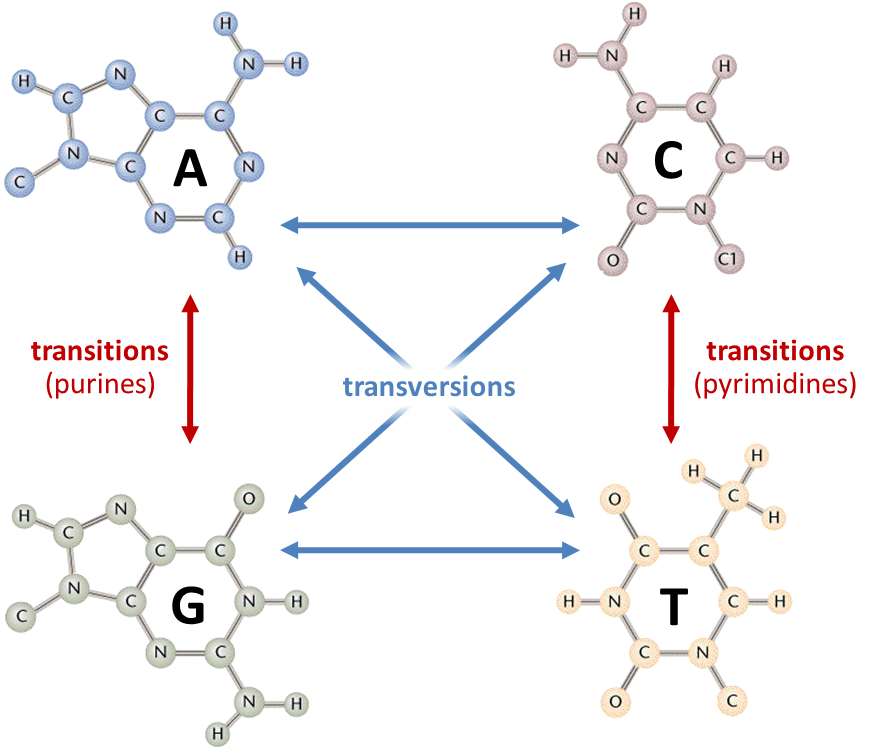 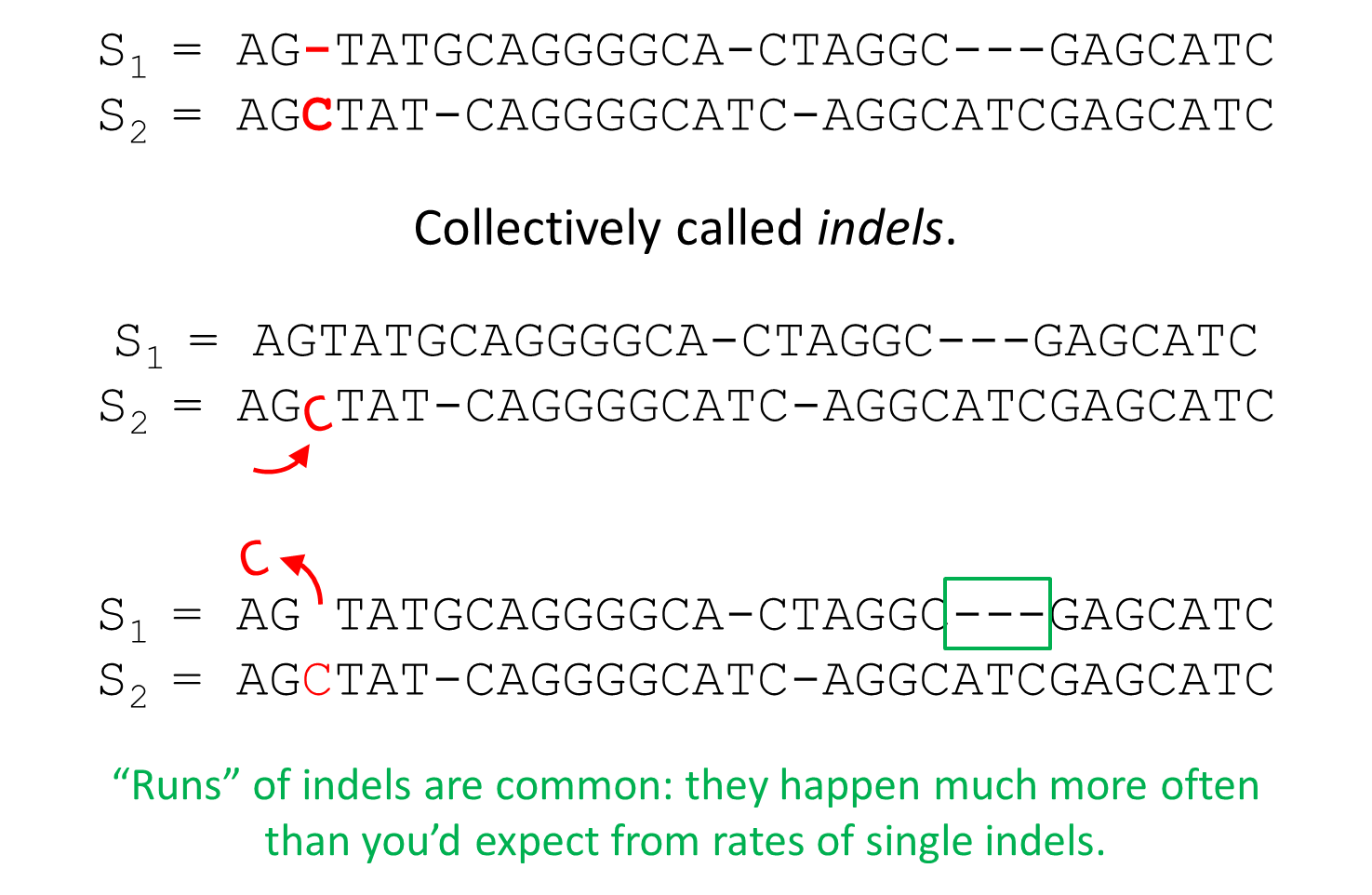 2/20/2019
67
Point mutations distinguish modern-day orthologs
ancestral
genome
gene
modern
genome 
1
modern
genome 
2
ORTHOLOGS
Descend directly from ancestral gene in the ancestral species; they tend to carry out the same function.
2/20/2019
68
Gene duplication is a common, larger-scale change
ancestral
genome
gene
modern
genome 
1
modern
genome 
2
PARALOGS
Result from gene duplication; one or both may diverge from the ancestral gene’s function.
2/20/2019
69
Gene duplication results in expansion of gene families
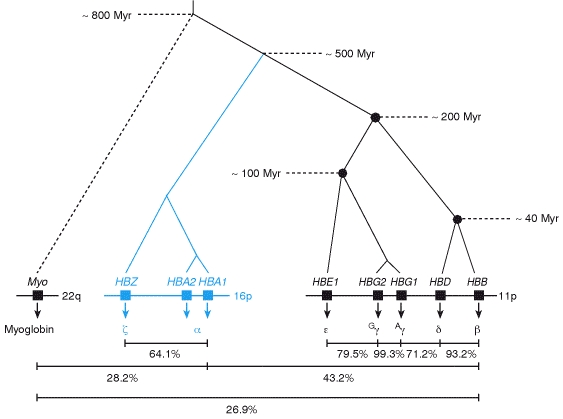 Expansion of the haemoglobin family
Neofunctionalization
One of the copies takes on a new function
Subfunctionalization
Each “daughter” takes on a specialized function
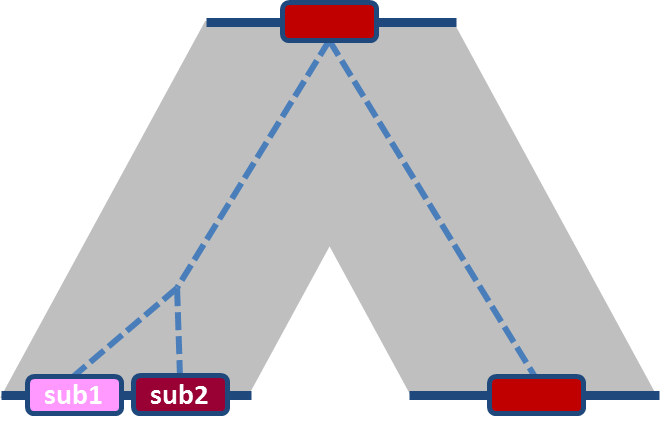 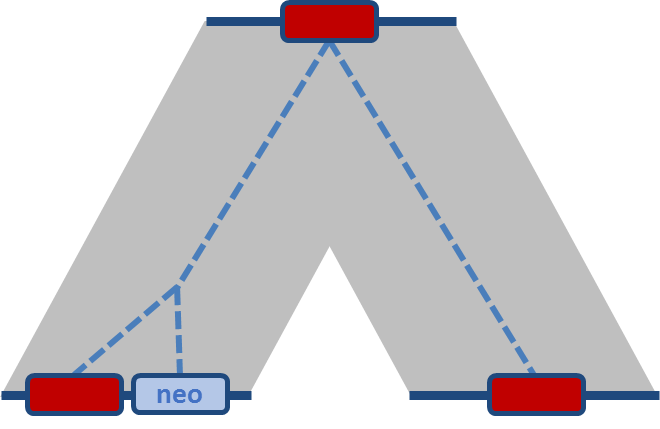 Number of UNCHANGED positions ^
2/20/2019
70
Entire genomes can also duplicate (as in yeast)
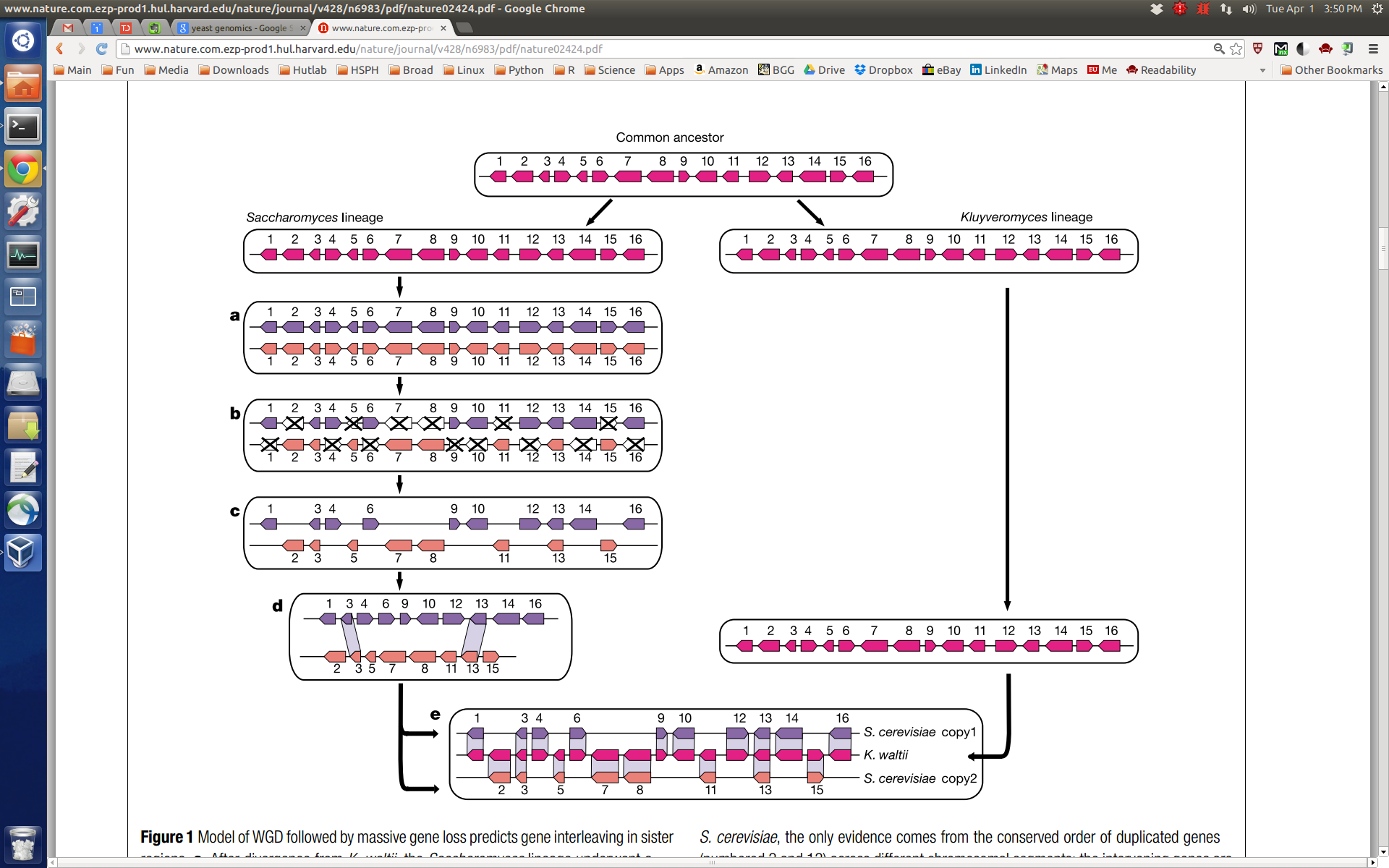 Kellis et al. Nature 428, 617-624 (2004)
2/20/2019
71
New genes can enter a genome “laterally”
ancestral
genome
gene
XENOLOG
modern
genome 
1
modern
genome 
2
Are not related by descent (reproduction), 
giving rise to the term
“lateral (or horizontal) gene transfer.”
2/20/2019
72
Genes can be lost (deleted) or shuffled
Genes (arrows) can be lost or shuffled.
1
2
3
deleted
1
3
2/20/2019
73
Chunks of genome can be inverted
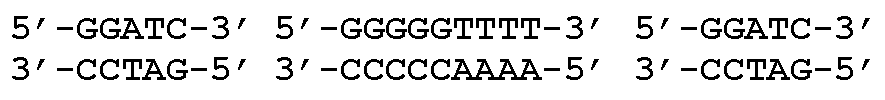 Rotate
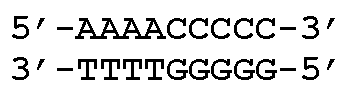 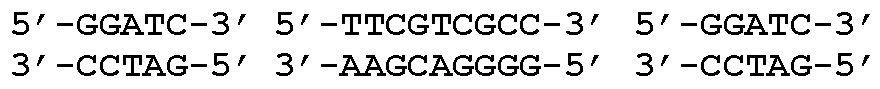 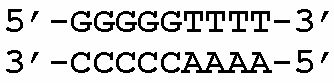 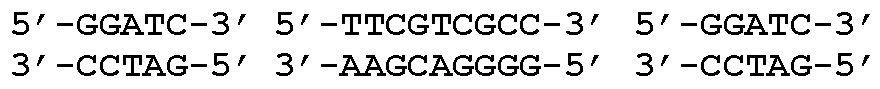 Mirror
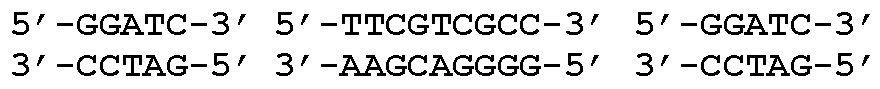 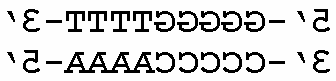 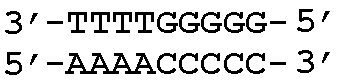 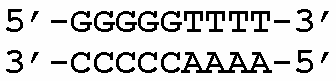 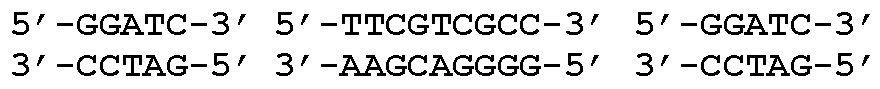 2/20/2019
74
Synteny
Large-scale changes can result in genomes with similar contents (e.g. genes) occurring in very different orders
Such ordering is referred to as synteny
Synteny of a block of genes across vertebrates
Synteny of larger chromosomal pieces in mammals
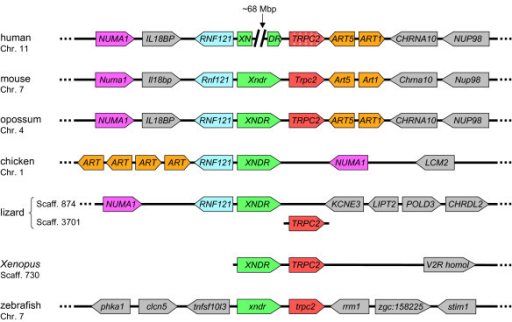 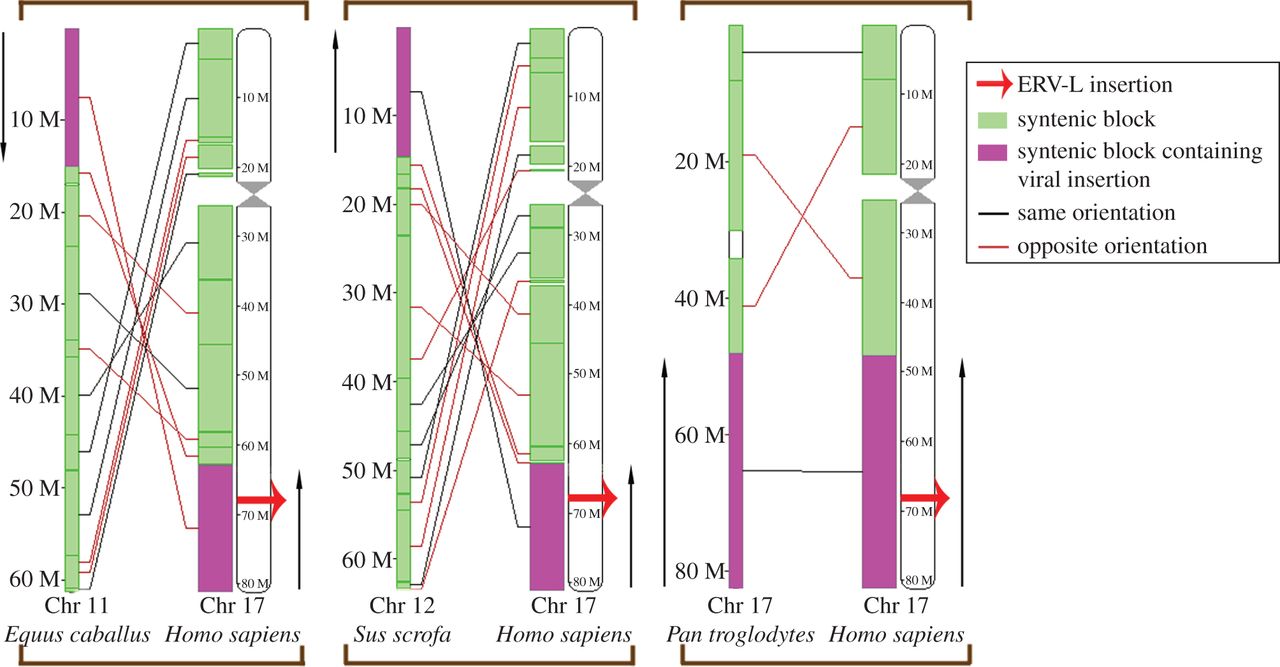 2/20/2019
75
Recall the dot plot...
Very handy for visualizing large-scale changes in genomes
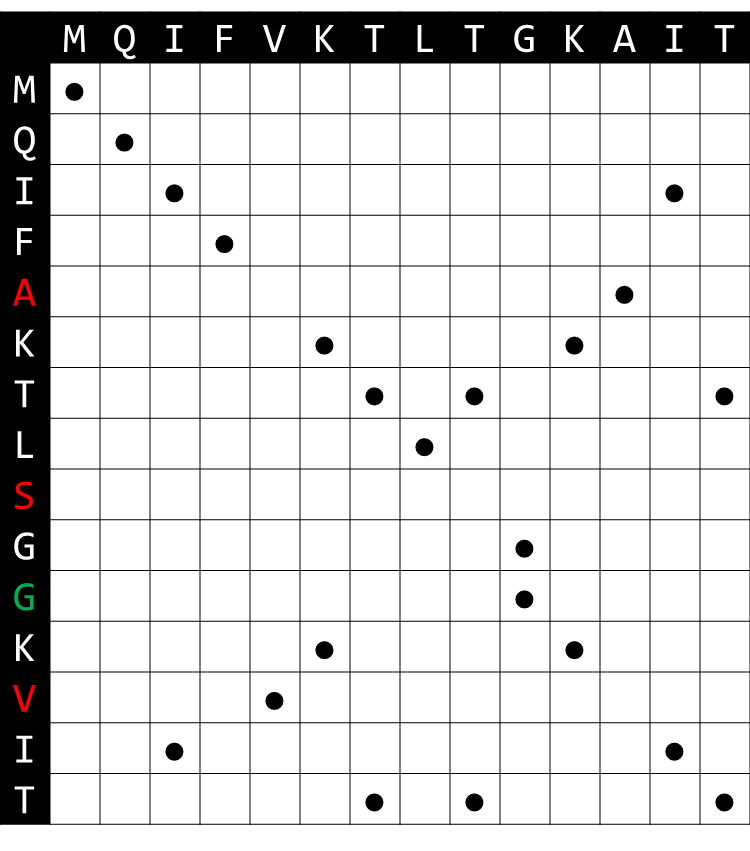 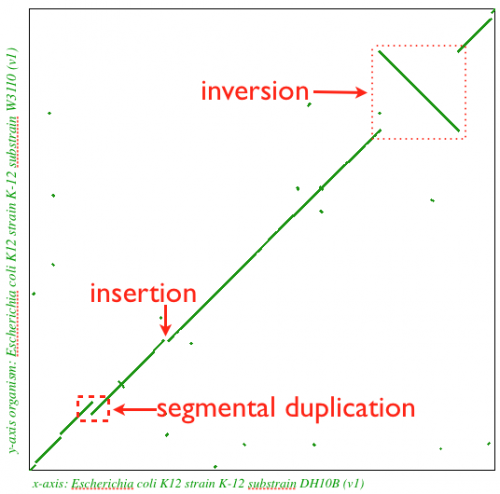 Not as useful as alignment for comparing shorter sequences (genes/proteins)
MUMMER is a piece of software for
performing syntenic analysis
2/20/2019
76
Syntenic analysis of Yersinia genomes in Mauve
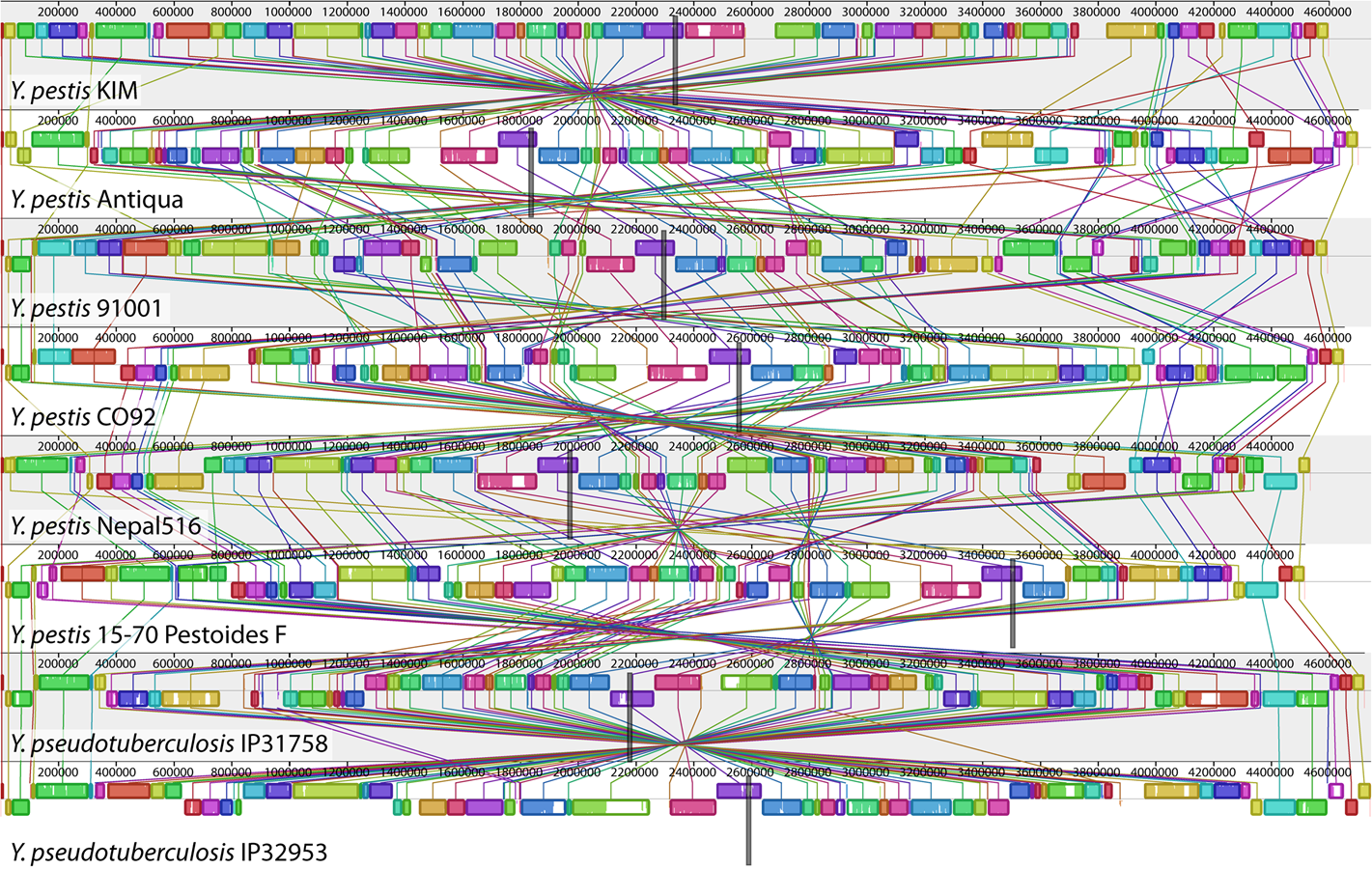 2/20/2019
77
Summary
Introduction to molecular evolution
Detecting sequence conservation and evolutionary constraint
Constructing phylogenetic trees
Multiple sequence alignment
Other topics in comparative genomics
2/20/2019
78
Extras
How does sequence similarity arise? (Review)
Convergent evolution / sequence “analogy”
Mostly applies to short sequences (motifs)
Divergent evolution / sequence homology
Most common cause of sequence similarity
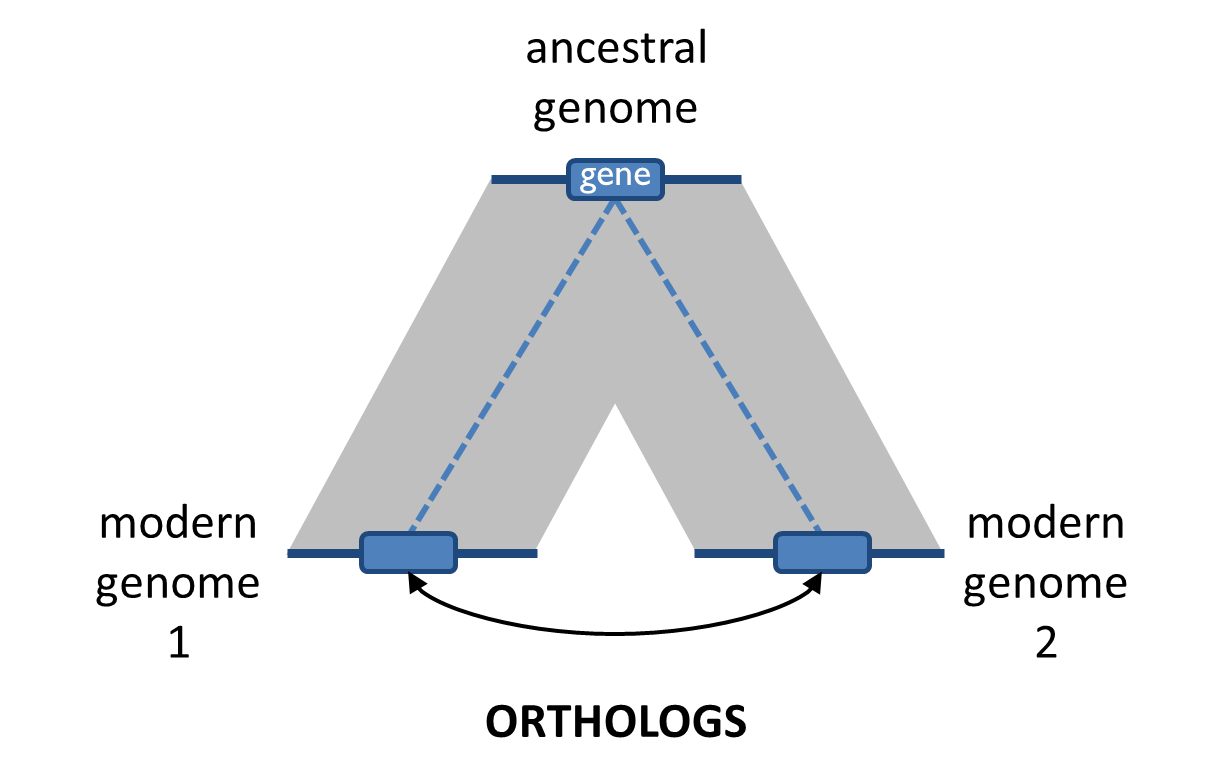 gene
gene
gene
gene
gene
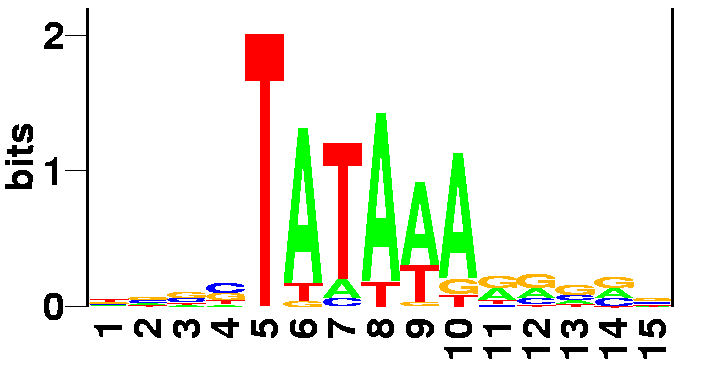 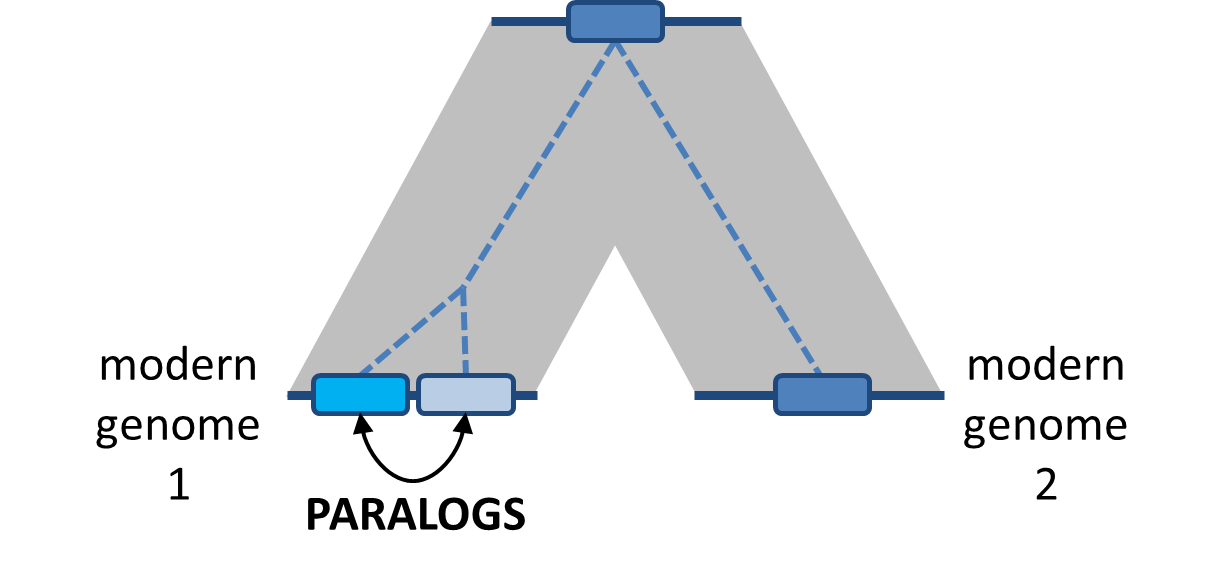 2/20/2019
80
Alignment scoring (Review)
Let a “match” add 1 to the score…
Let a “mismatch” add 0 to the score…
Let an indel/gap subtract 1 from the score (reflects indels being less common than substitutions)
Our original alignment has a score of four
Total = 4
2/20/2019
81
The same idea applies to larger #s of sequences...
Match or
mismatch
Gap #1
Gap #6
X
Y
Z
X
Y
-
-
Y
-
Gap #5
Gap #3
X
-
-
-
Y
Z
Gap #4
Gap #2
-
-
Z
X
-
Z
2/20/2019
82
Aligning alignments
AAAAACCCCC
AAAAACCCCC
AAAAATTCCCCC AAAAA--CCCCC AAAAA--CCCCC
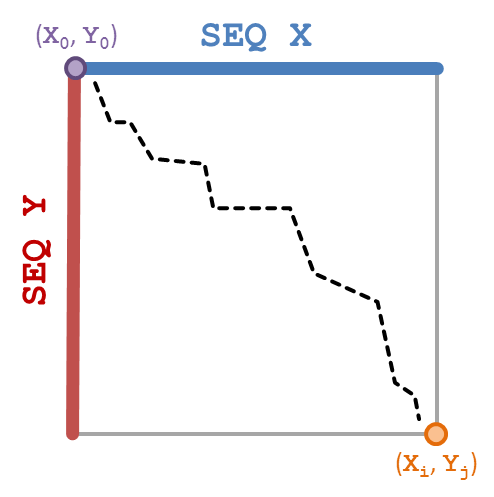 When “gapping” an alignment, each sequence receives a gap
AAAAATTCCCCC
Matches and mistmatches are scored with a sum of all pairwise scores
2/20/2019
83